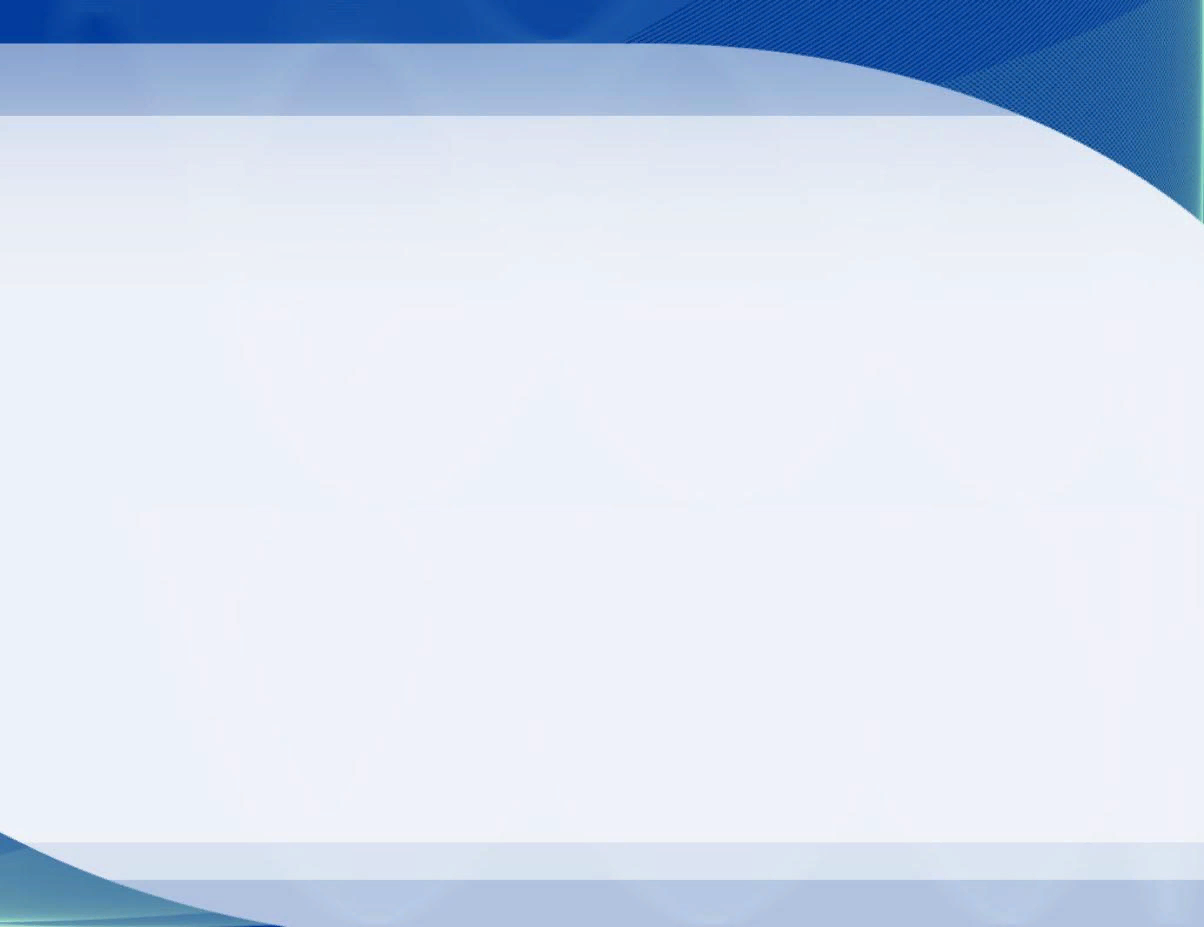 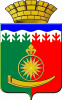 Управление образования Администрации Артинского ГО
Критерии эффективности учебного занятия в соответствии с программами воспитания
Заседание руководителей РМО
24.03.2021 г.

Докладчик: Желтышева И.В.
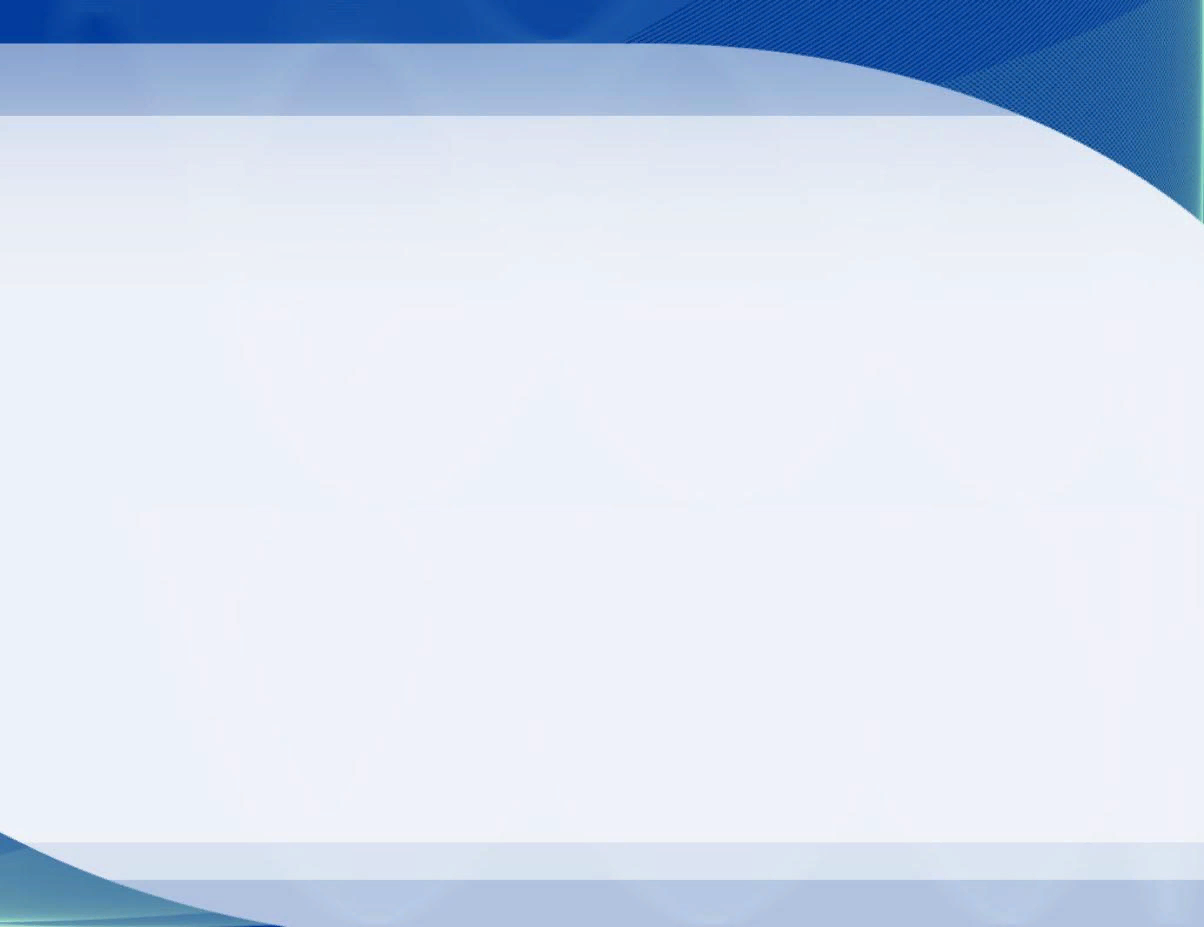 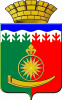 Управление образования Администрации Артинского ГО
Что нового с 01.09.2021 г.?
«Рабочая программа воспитания»

«Календарный план воспитательной работы»

* Они должны быть включены в основную образовательную программу!
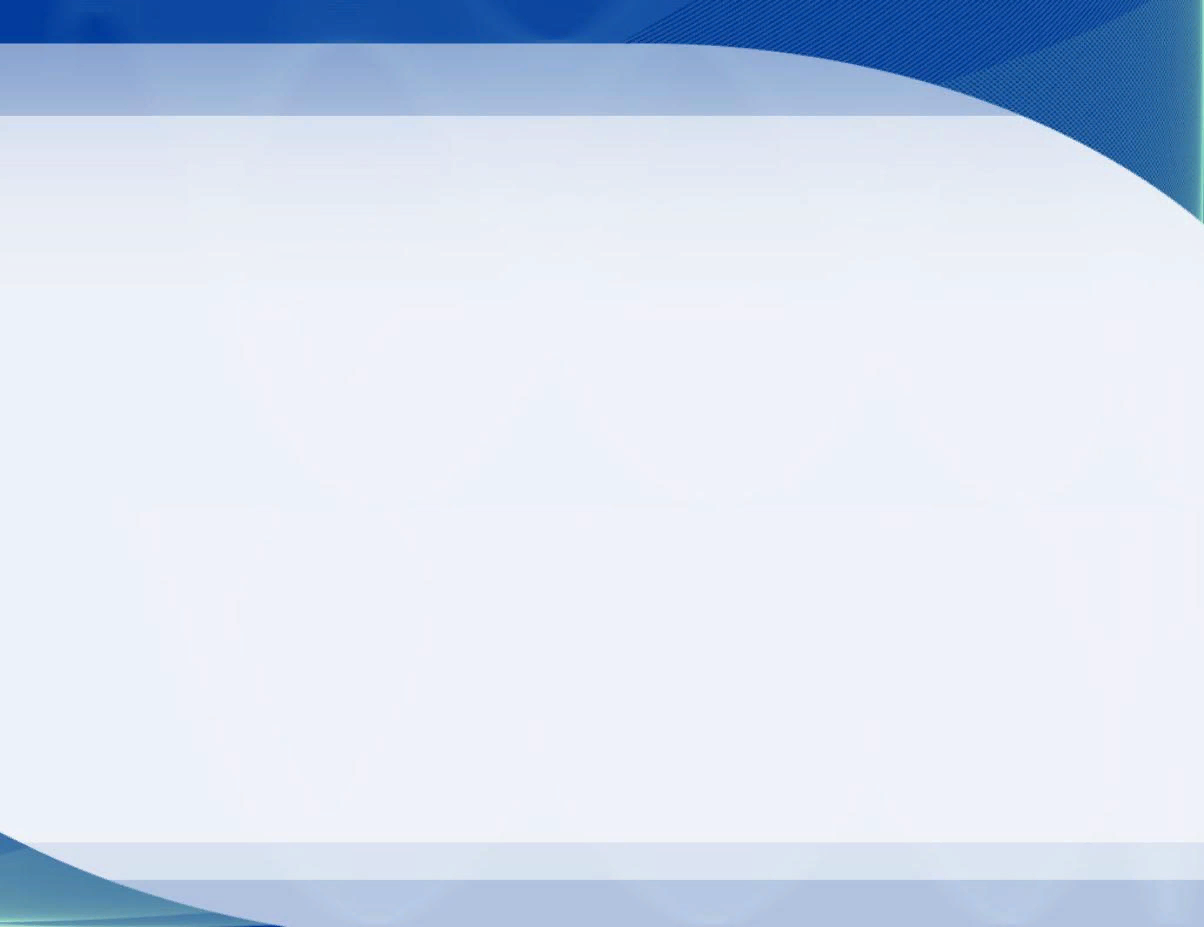 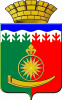 Управление образования Администрации Артинского ГО
Нормативные акты и методические материалы по воспитанию
- Федеральный закон от 31.07.2020 № 304-ФЗ «О внесении изменений в Федеральный закон «Об образовании в Российской Федерации» по вопросам воспитания обучающихся»
- Примерная программа воспитания для уровней начального, основного и среднего общего образования разработана Министерством просвещения совместно с Институтом стратегии развития образования РАО в 2019 году
- Письмо Министерства просвещения РФ от 12 мая 2020 г. N ВБ-1011/08 «О методических рекомендациях»
- Приказ Минпросвещения России от 20.11.2020 № 655
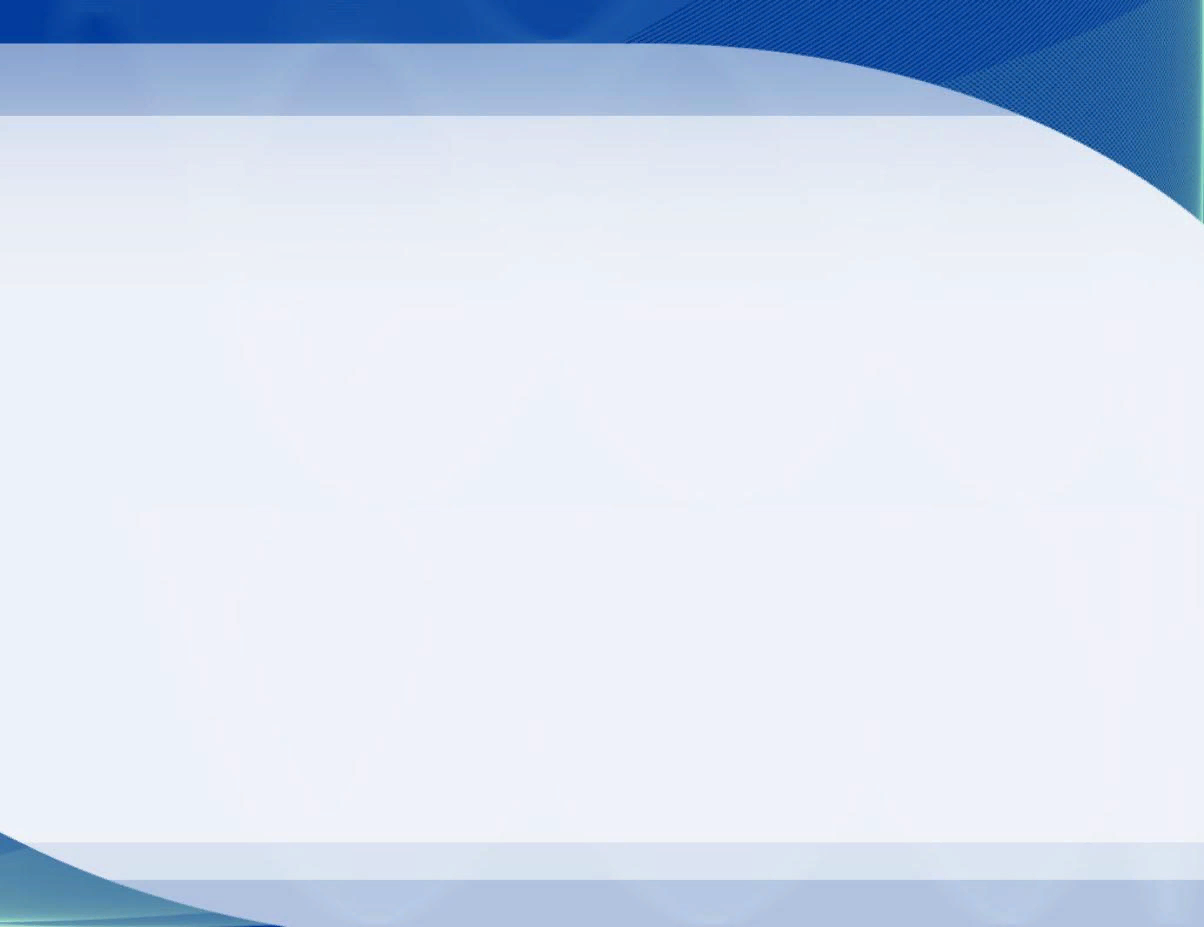 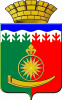 Управление образования Администрации Артинского ГО
Результаты освоения программы – это личностные результаты
- Готовность и способность обучающихся к саморазвитию и личностному самоопределению;
- Сформированность у детей мотивации к обучению и целенаправленной познавательной деятельности;
- Система значимых социальных и межличностных отношений, ценностно-смысловых установок, отражающих личностные и гражданские позиции в деятельности;
- Социальные компетенции, правосознание, способность ставить цели и строить жизненные планы;
- Способность к осознанию российской идентичности в поликультурном социуме.
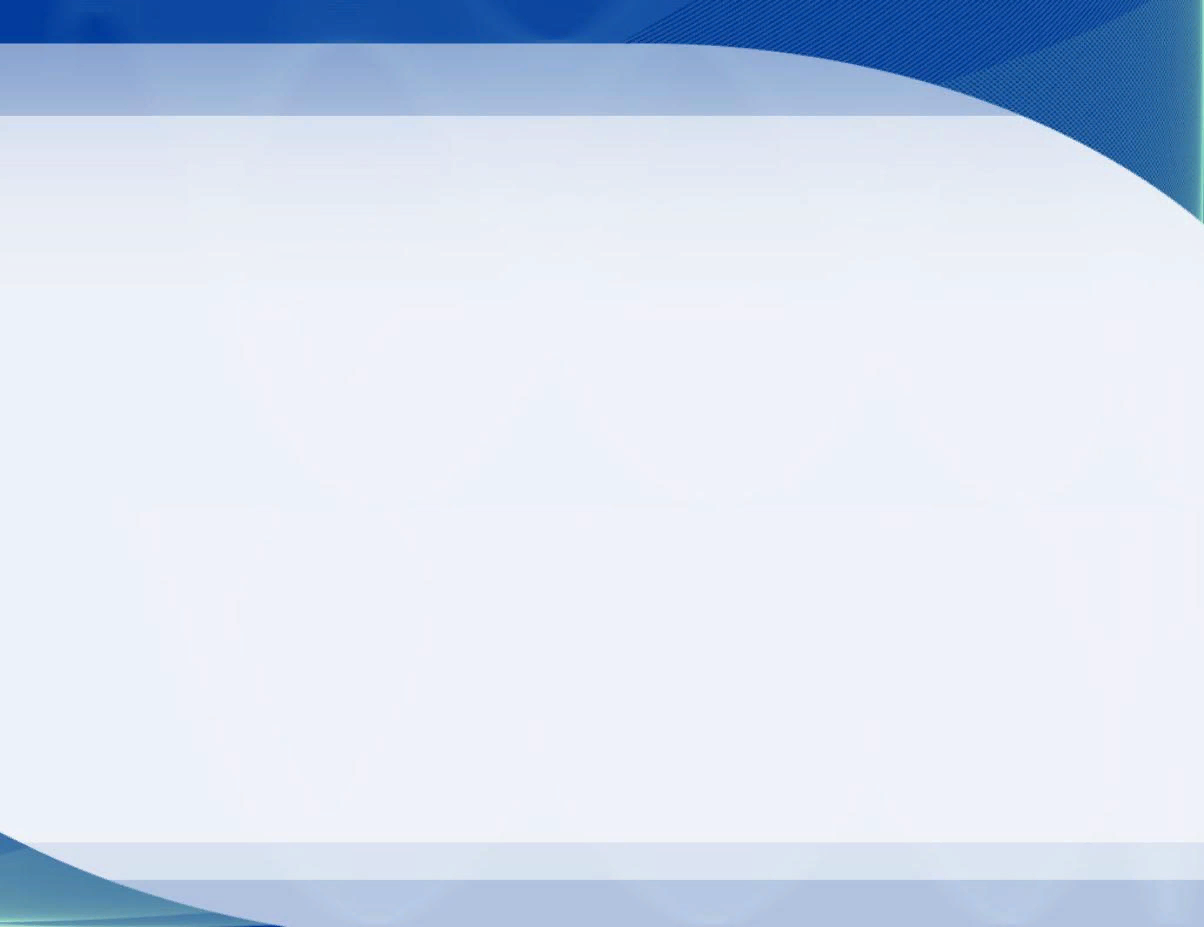 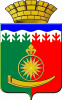 Управление образования Администрации Артинского ГО
Особенности примерной программы воспитания
- ПРОГРАММА-КОНСТРУКТОР (упрощает процесс разработки собственных программ воспитания) 
- ЕДИНСТВО ЦЕЛИ – ЕДИНСТВО ВОСПИТАНИЯ (формулируется на основе базовых ценностей, объединяющих наше общество) 
- ОДНА ШКОЛА – ОДНА ПРОГРАММА (сокращает объем и количество обязательной школьной документации) 
- МОДУЛЬНЫЙ ПРИНЦИП ПОСТРОЕНИЯ ПРОГРАММЫ (делает программу гибкой и вариативной, образовательная организация может на своё усмотрение исключать модули или добавлять свои) 
- ДЕЯТЕЛЬНОСТНЫЙ ХАРАКТЕР ПРОГРАММЫ (позволяет преодолеть мероприятийный подход, где преобладают мероприятия, как правило, приуроченные к определенным датам, в которых большинство обучающихся играет пассивную роль)
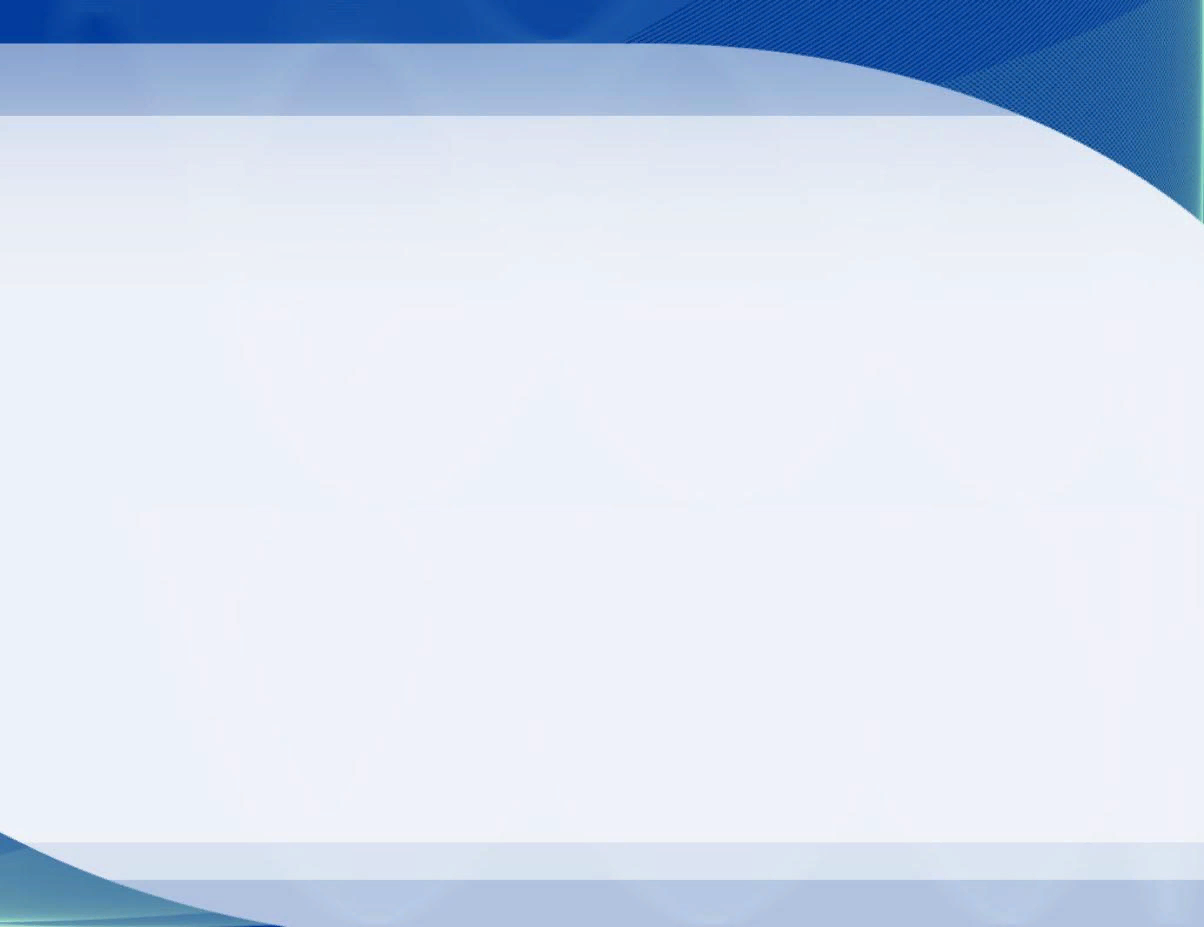 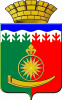 Управление образования Администрации Артинского ГО
Структура программы воспитания
Раздел 1. «Особенности организуемого в школе воспитательного процесса»

Раздел 2. «Цель и задачи воспитания»

Раздел 3. «Виды, формы и содержание деятельности»

Раздел 4. «Основные направления самоанализа воспитательной работы»
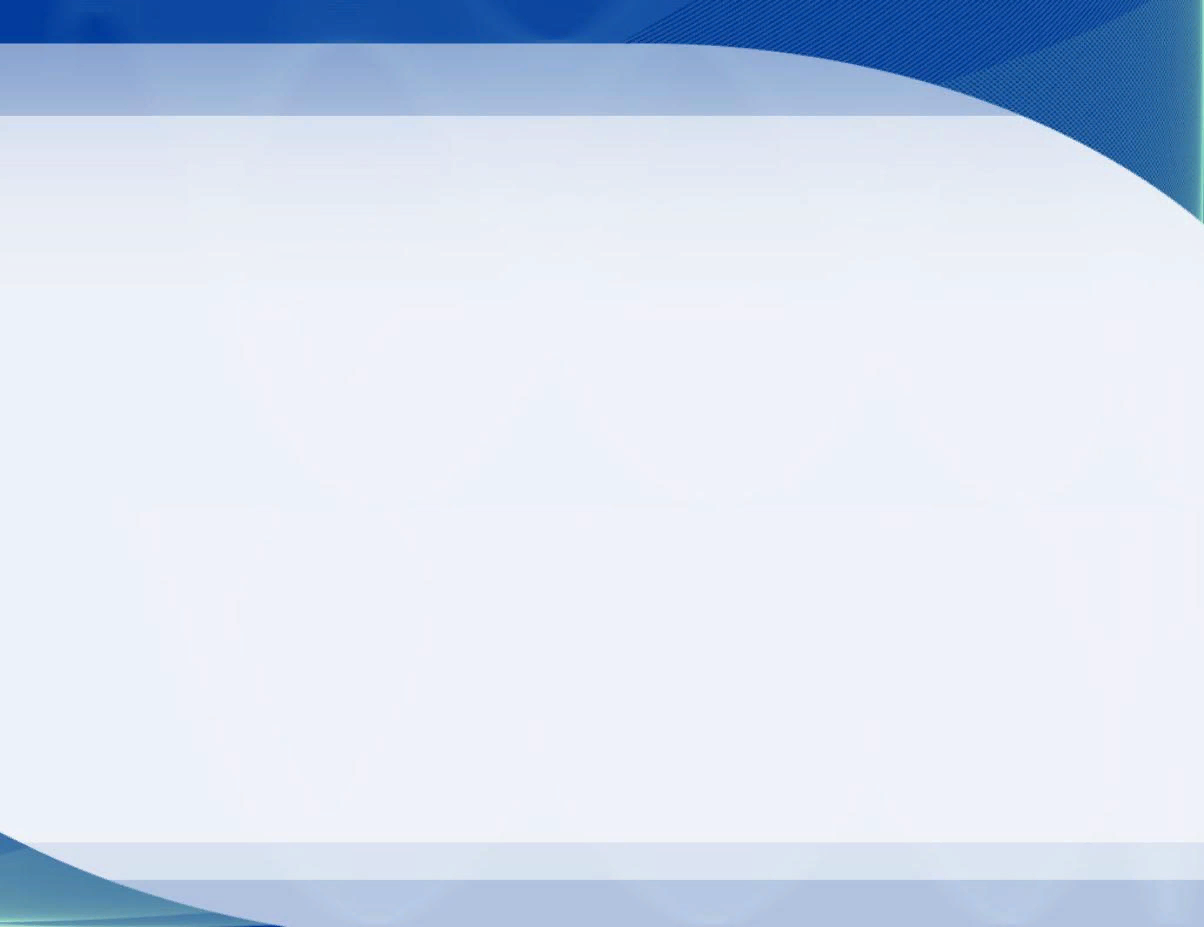 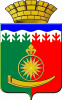 Управление образования Администрации Артинского ГО
РАЗДЕЛ 1. «Особенности реализуемого в школе воспитательного процесса»
Специфика расположения школы, 
Особенности социального окружения школы, 
Источники положительного или отрицательного влияния на обучающихся, 
Значимые партнеры, 
Особенности контингента обучающихся, 
Важные для школы принципы и традиции воспитания.

не должен превышать 1 страницы текста
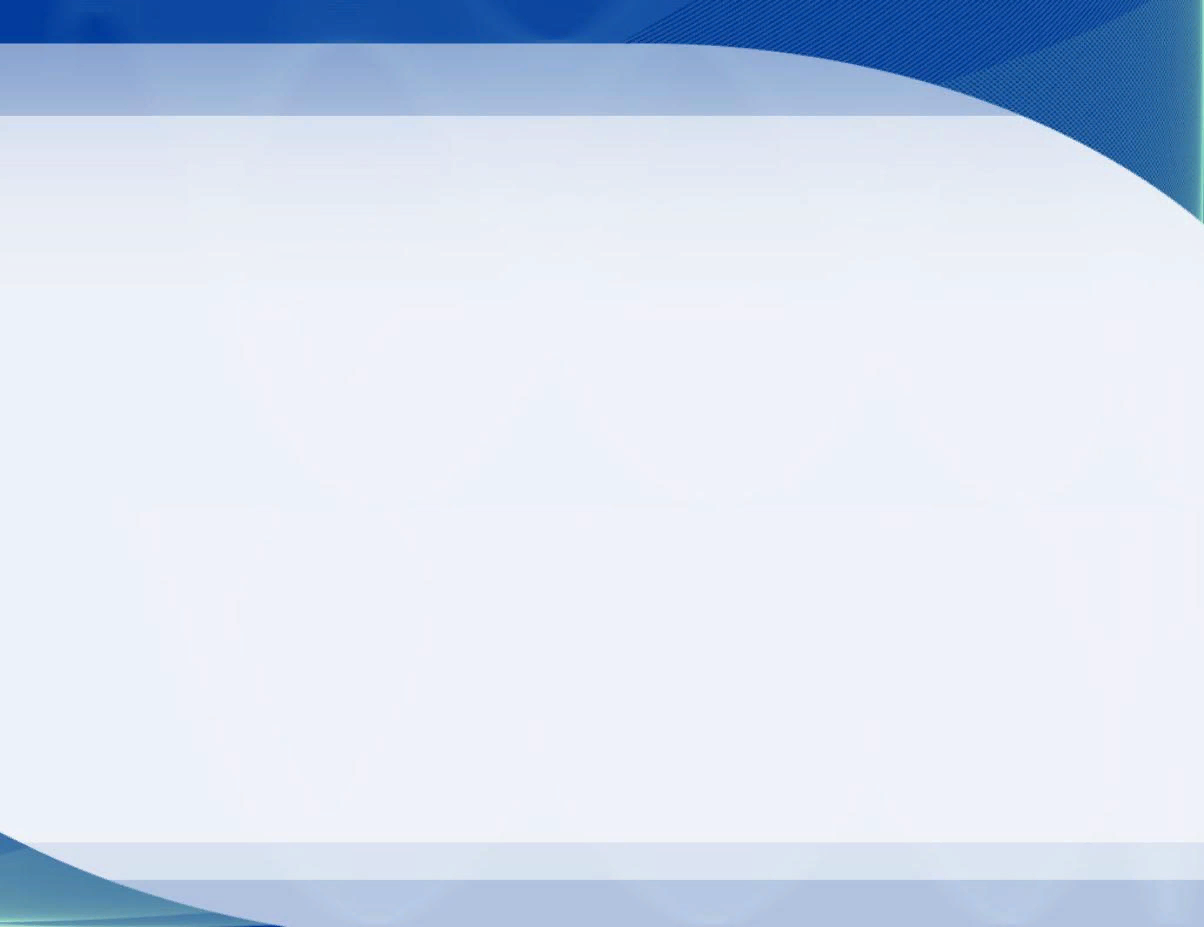 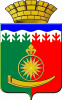 Управление образования Администрации Артинского ГО
РАЗДЕЛ 2. «Цель и задачи воспитания»
Общая цель воспитания для всех образовательных организаций – это личностное развитие школьников, проявляющееся: 
- в усвоении ими знаний основных норм, которые общество выработало на основе этих ценностей (т.е. в усвоении ими социально значимых знаний) 
- в развитии их позитивных отношений к этим общественным ценностям (т.е. в развитии их социально значимых отношений) 
- в приобретении соответствующего этим ценностям опыта поведения, опыта применения сформированных знаний и отношений на практике (т. е. в приобретении опыта осуществления социально значимых дел)
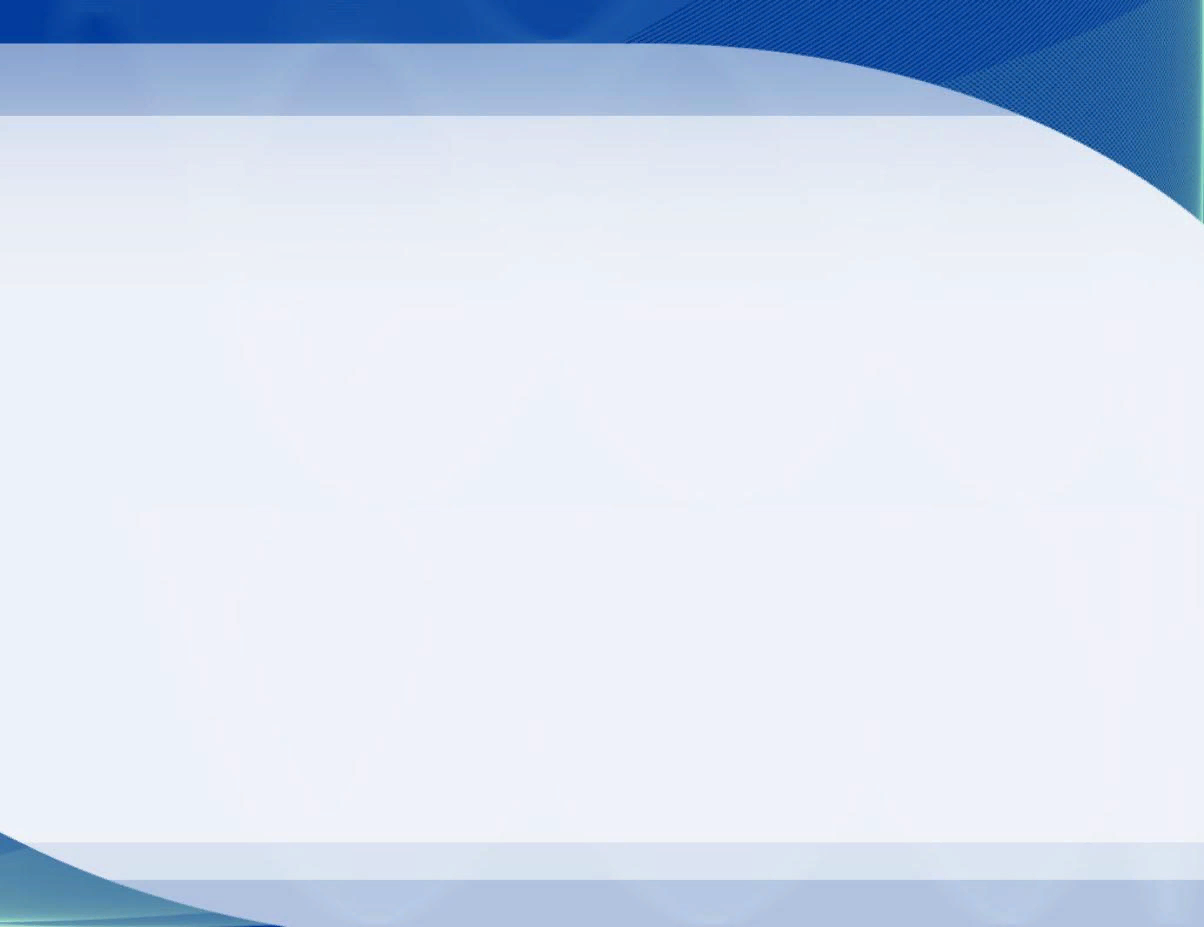 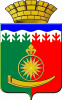 Управление образования Администрации Артинского ГО
РАЗДЕЛ 2. «Цель и задачи воспитания»
Целевые приоритеты к разным возрастным категориям детей:
Уровень начального общего образования - создание благоприятных условий для усвоения обучающимися социально значимых знаний – знаний основных норм и традиций того общества, в котором они живут
Уровень основного общего образования - создание благоприятных условий для развития социально значимых отношений обучающихся
- Уровень среднего общего образования - создание благоприятных условий для приобретения обучающимися опыта осуществления социально значимых дел
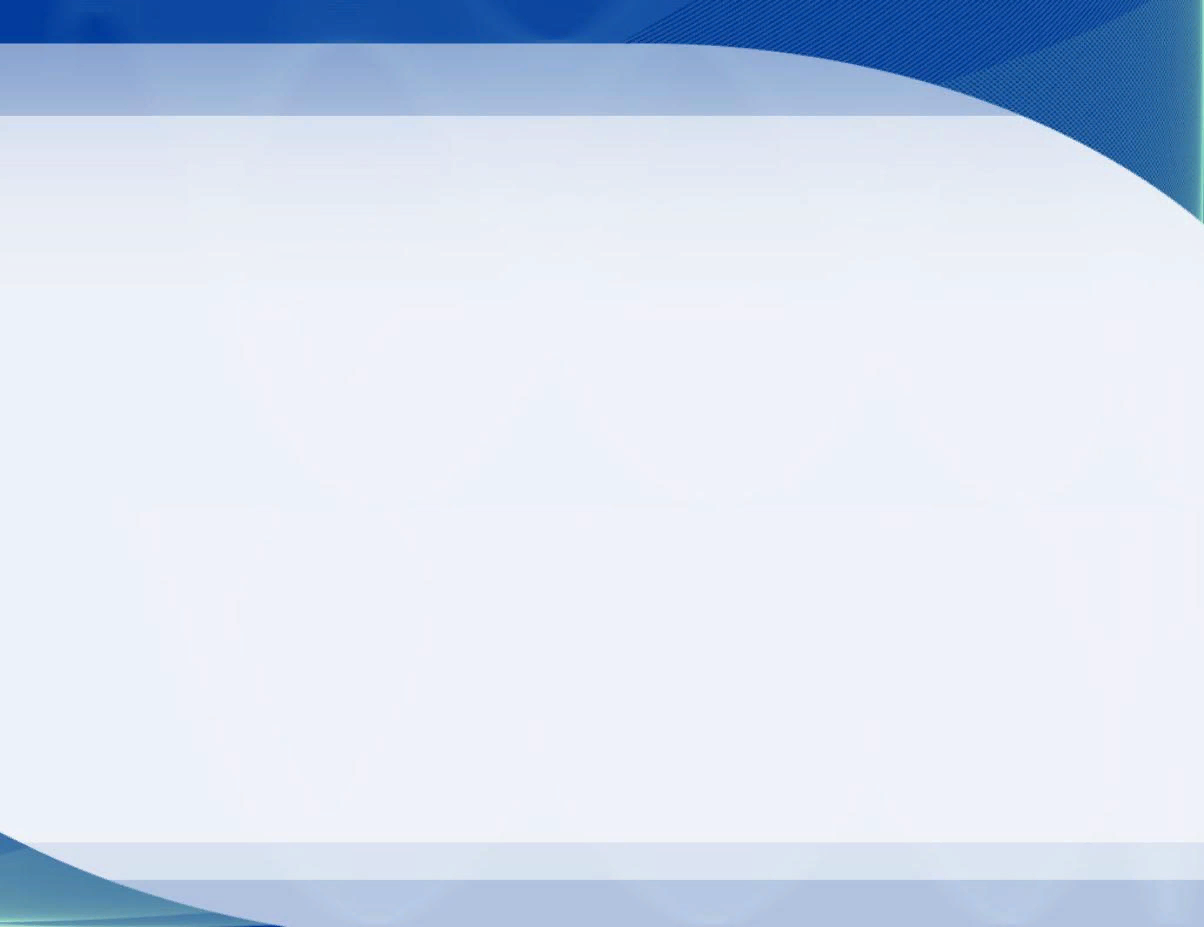 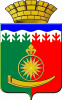 Управление образования Администрации Артинского ГО
РАЗДЕЛ 3. «Виды, формы и содержание деятельности»
В рабочую программу воспитания обязательно включаются все 6 инвариантных модулей * 

В блок «вариативные модули» необходимо включить только те, которые помогают в наибольшей степени реализовать воспитательный потенциал образовательной организации с учетом кадровых и материальных ресурсов. Имеется 5 рекомендуемых 


*модули «самоуправление» и «профориентация» не являются инвариантными для образовательных организаций, реализующих только образовательные программы начального общего образования
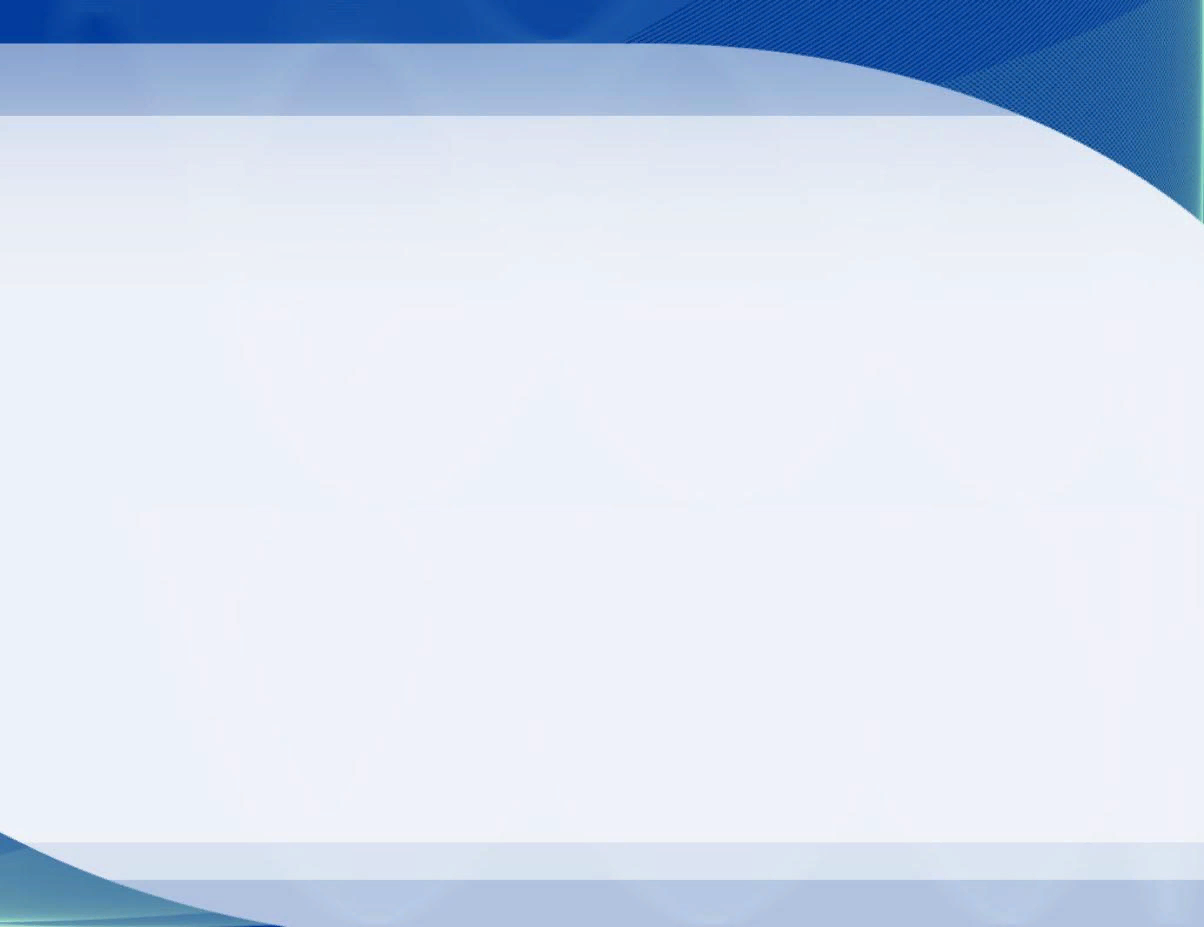 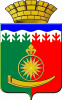 Управление образования Администрации Артинского ГО
Модули программы воспитания
*модули «самоуправление» и «профориентация» не являются инвариантными для образовательных организаций, реализующих только образовательные программы начального общего образования
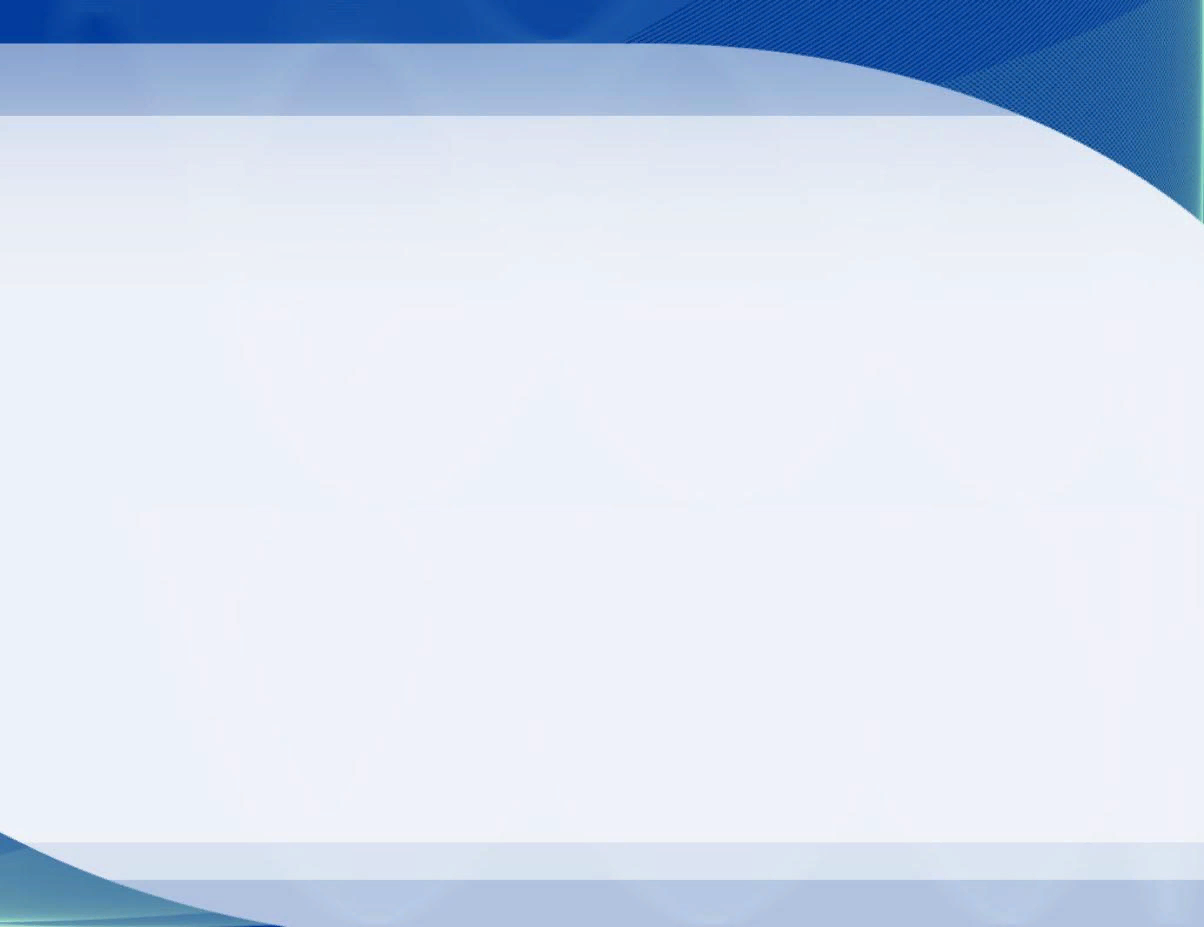 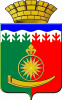 Управление образования Администрации Артинского ГО
Модуль «Школьный урок»
Инвариантный модуль
*Перечень видов и форм деятельности носит примерный характер, и может быть изменен и дополнен на усмотрение образовательной организации. В данном модуле программы должны быть описаны те формы и виды деятельности, которые используются в образовательной организации
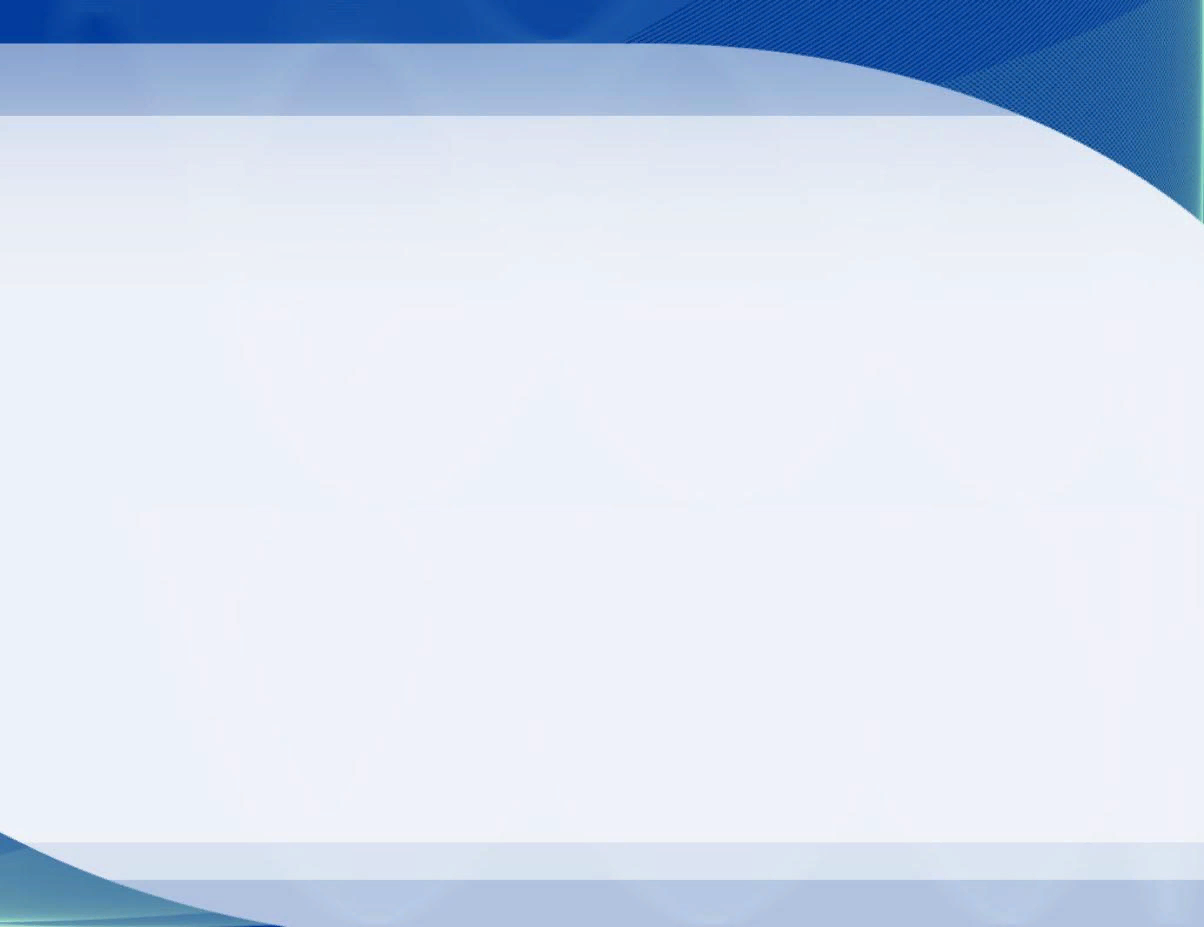 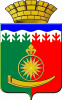 Управление образования Администрации Артинского ГО
Модуль «Работа с родителями»
Инвариантный модуль
*Перечень видов и форм деятельности носит примерный характер, и может быть изменен и дополнен на усмотрение образовательной организации. В данном модуле программы должны быть описаны те формы и виды деятельности, которые используются в образовательной организации
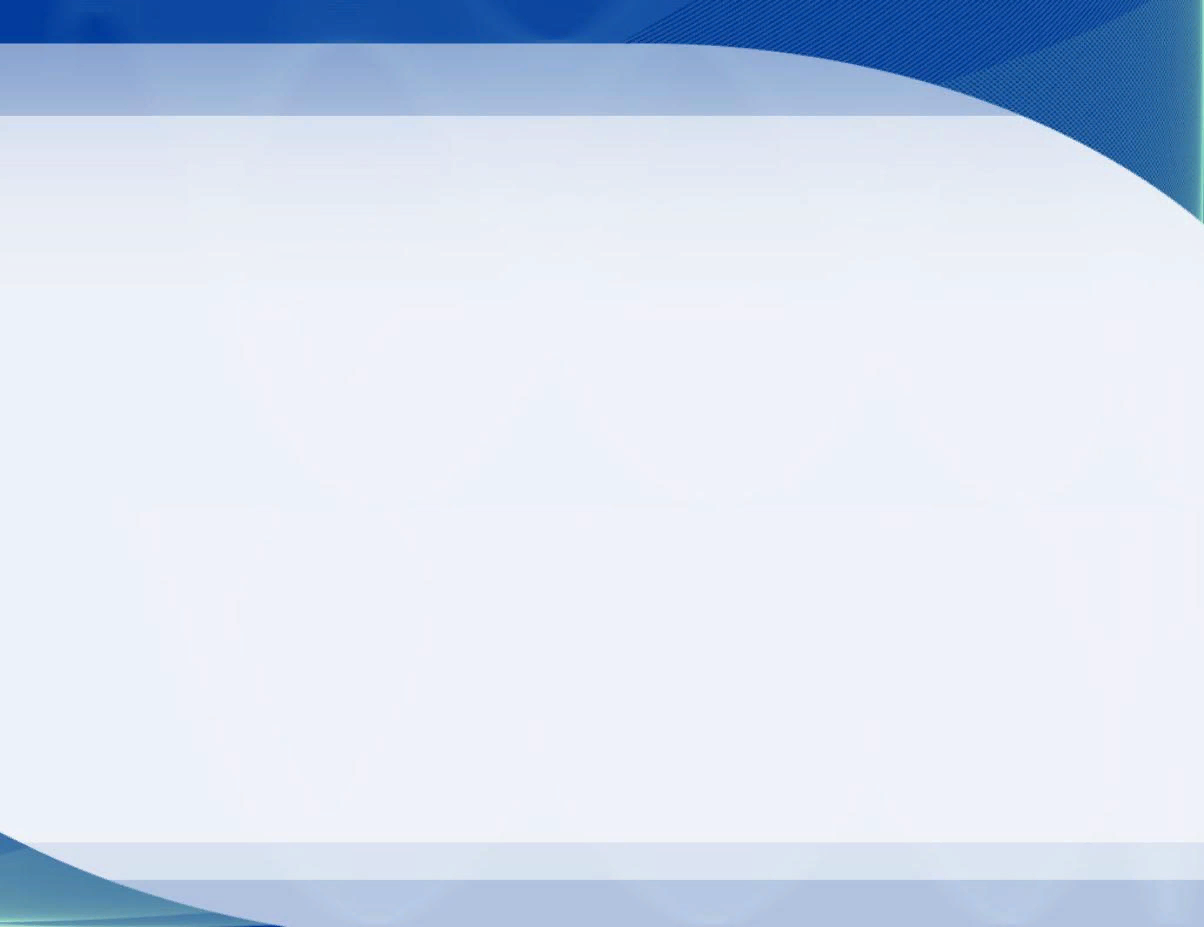 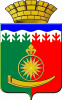 Управление образования Администрации Артинского ГО
Модуль «Курсы внеурочной деятельности»
Инвариантный модуль
*Перечень видов и форм деятельности носит примерный характер, и может быть изменен и дополнен на усмотрение образовательной организации. В данном модуле программы должны быть описаны те формы и виды деятельности, которые используются в образовательной организации
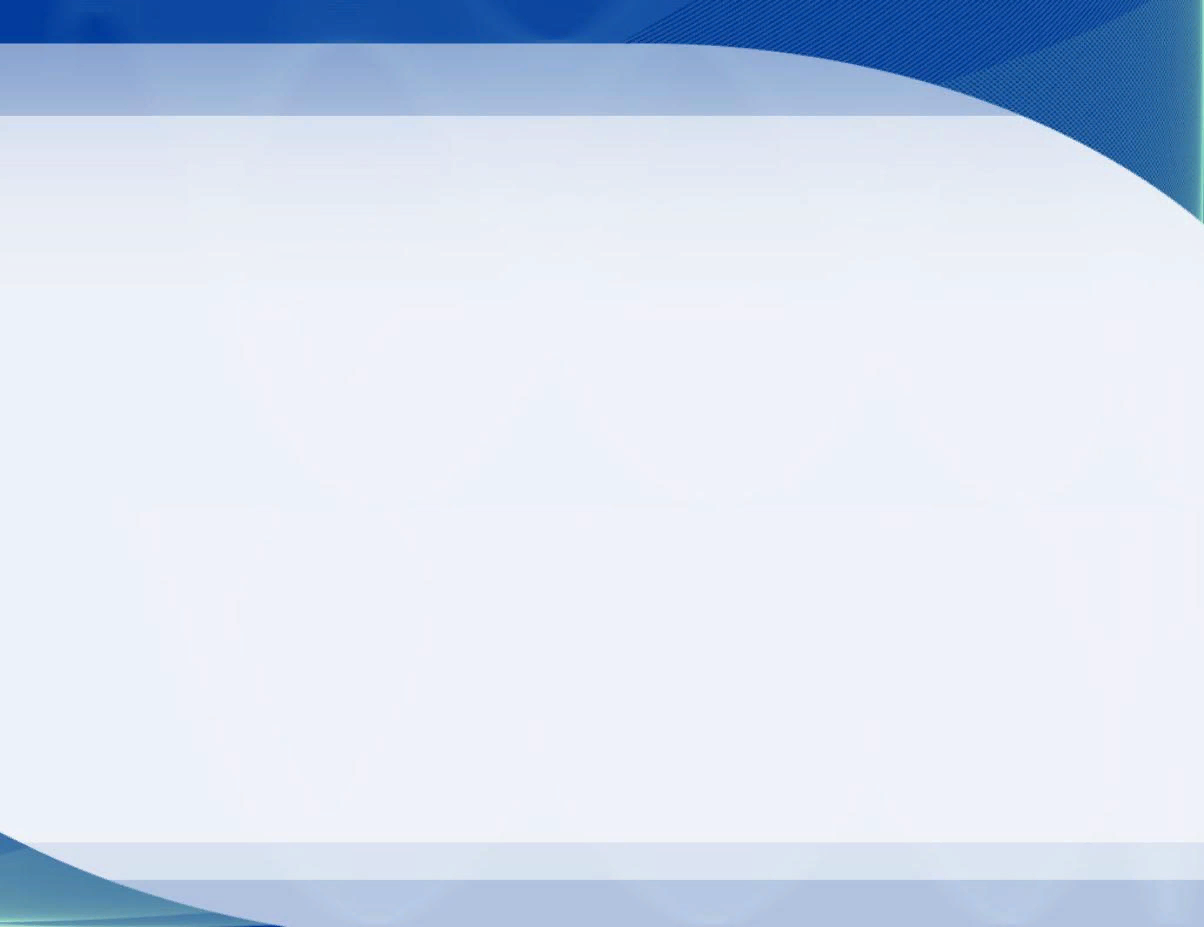 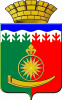 Управление образования Администрации Артинского ГО
Модуль «Классное руководство»
Инвариантный модуль
*Перечень видов и форм деятельности носит примерный характер, и может быть изменен и дополнен на усмотрение образовательной организации. В данном модуле программы должны быть описаны те формы и виды деятельности, которые используются в образовательной организации
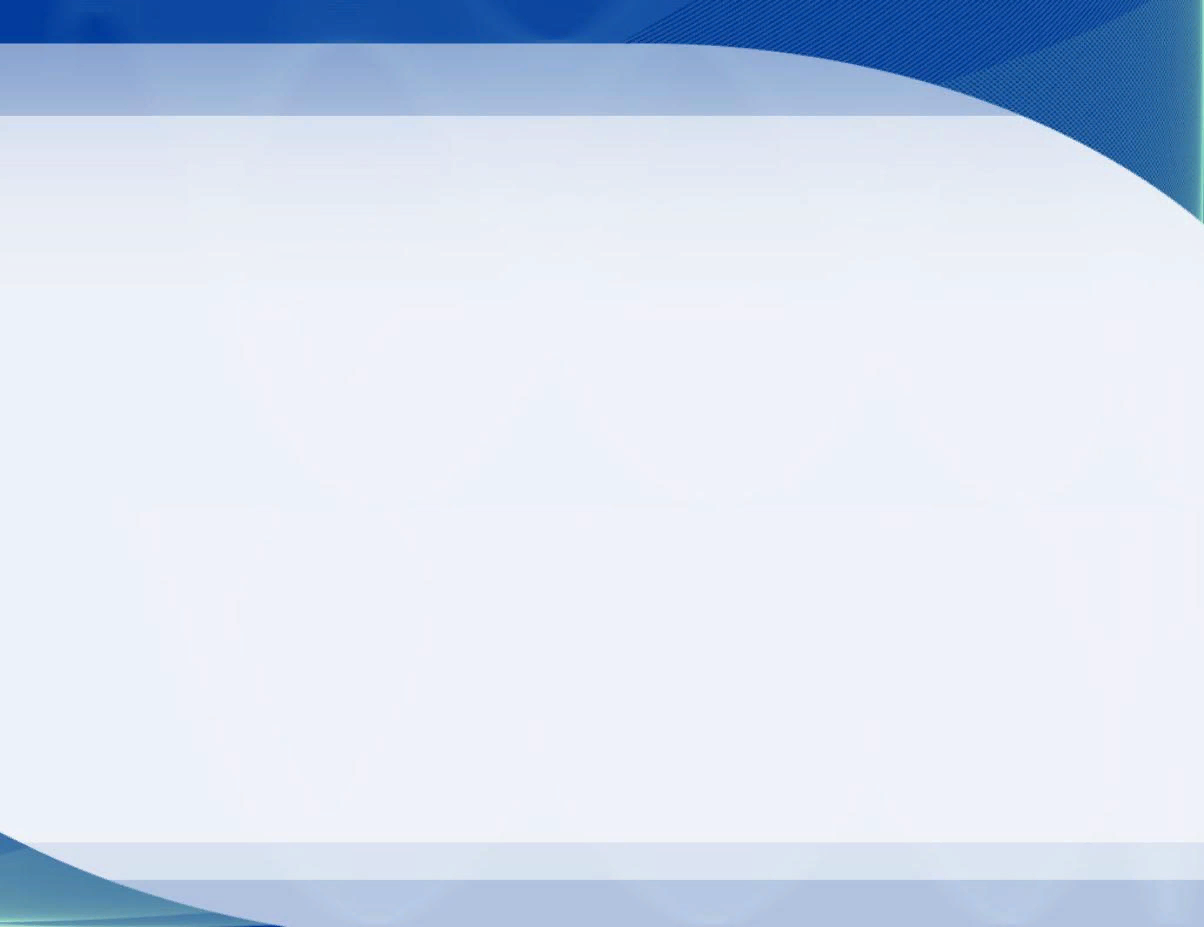 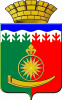 Управление образования Администрации Артинского ГО
Модуль «Профориентация»
Инвариантный модуль
*Перечень видов и форм деятельности носит примерный характер, и может быть изменен и дополнен на усмотрение образовательной организации. В данном модуле программы должны быть описаны те формы и виды деятельности, которые используются в образовательной организации
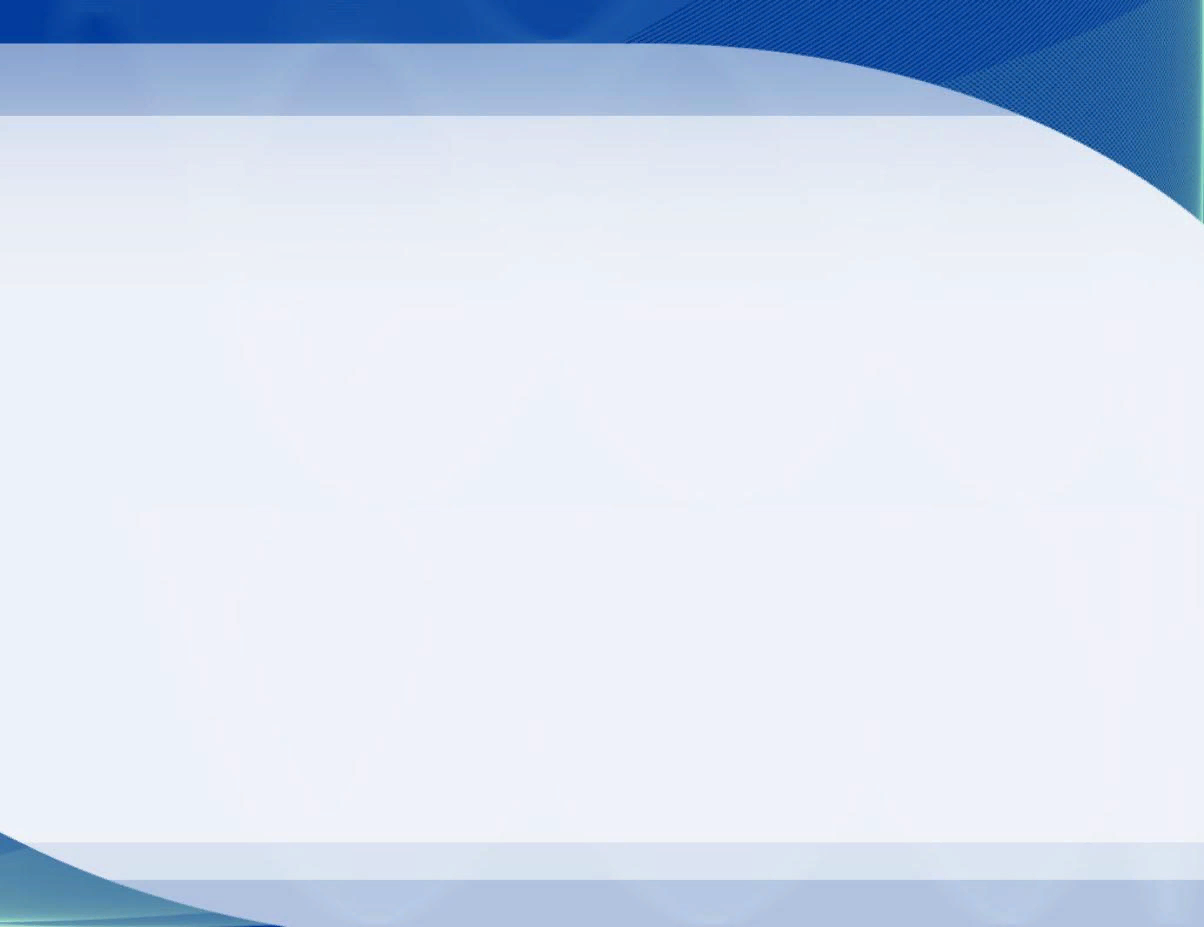 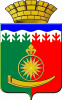 Управление образования Администрации Артинского ГО
Модуль «Самоуправление»
Инвариантный модуль
*Перечень видов и форм деятельности носит примерный характер, и может быть изменен и дополнен на усмотрение образовательной организации. В данном модуле программы должны быть описаны те формы и виды деятельности, которые используются в образовательной организации
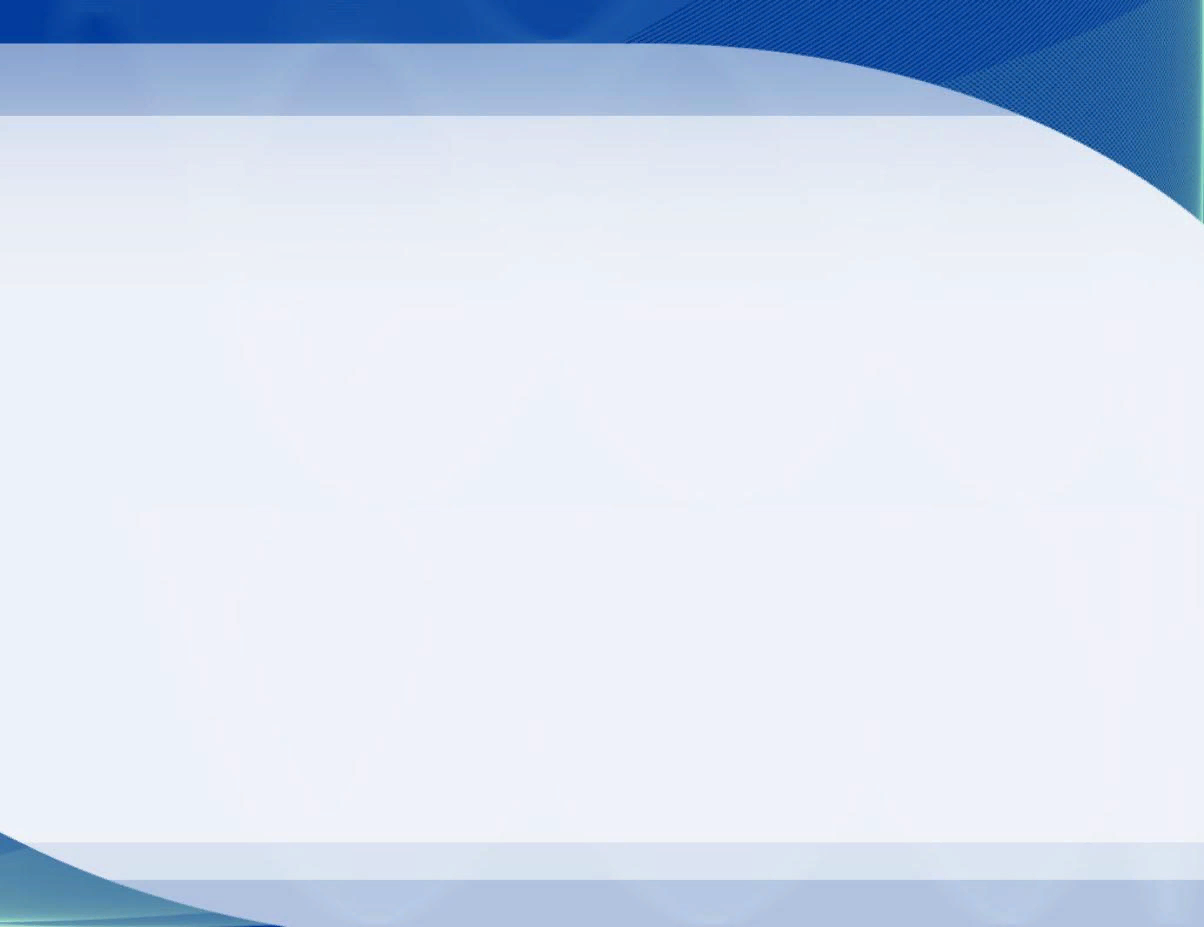 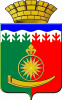 Управление образования Администрации Артинского ГО
Модуль «Детские общественные объединения»
Вариативный модуль
*Перечень видов и форм деятельности носит примерный характер, и может быть изменен и дополнен на усмотрение образовательной организации. В данном модуле программы должны быть описаны те формы и виды деятельности, которые используются в образовательной организации
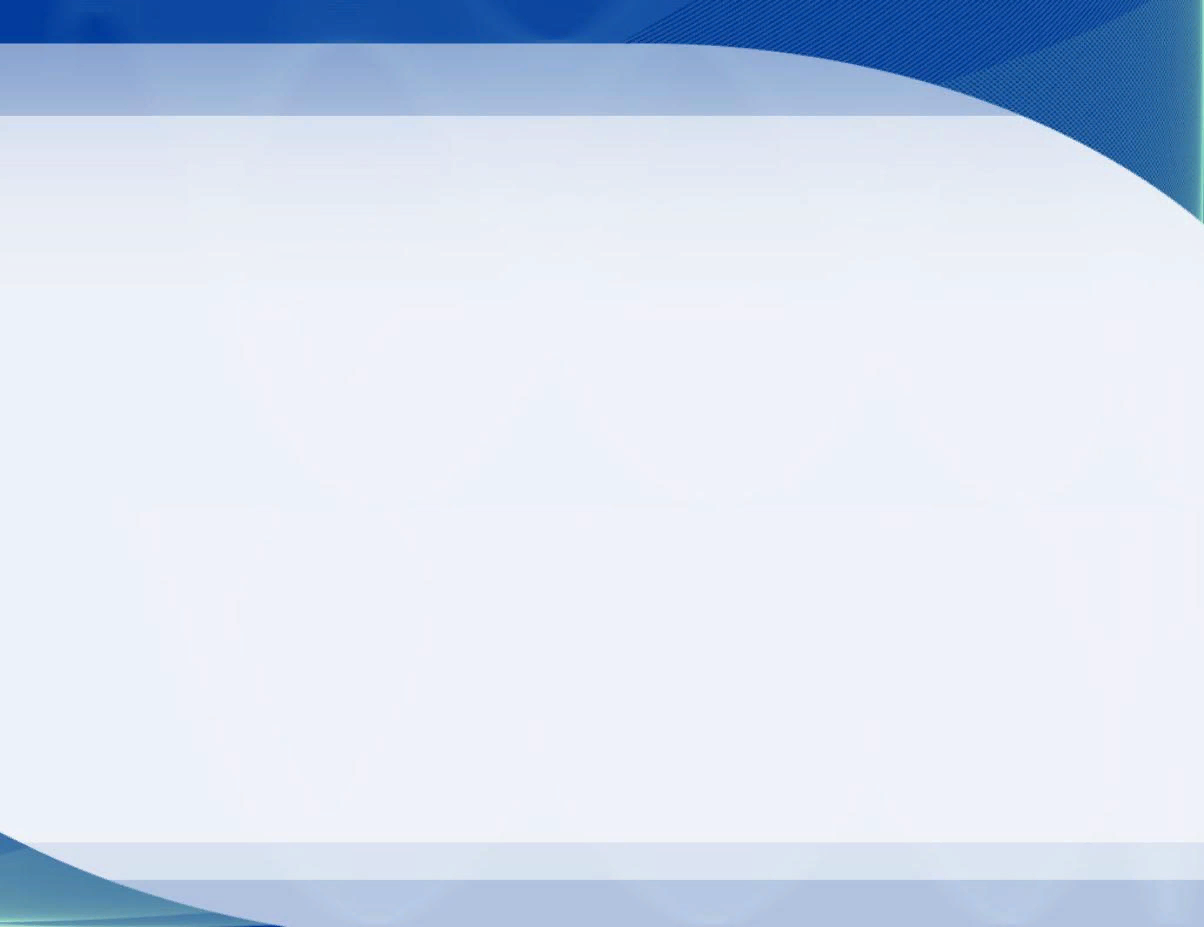 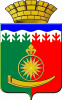 Управление образования Администрации Артинского ГО
Модуль «Экскурсии, экспедиции, походы»
Вариативный модуль
*Перечень видов и форм деятельности носит примерный характер, и может быть изменен и дополнен на усмотрение образовательной организации. В данном модуле программы должны быть описаны те формы и виды деятельности, которые используются в образовательной организации
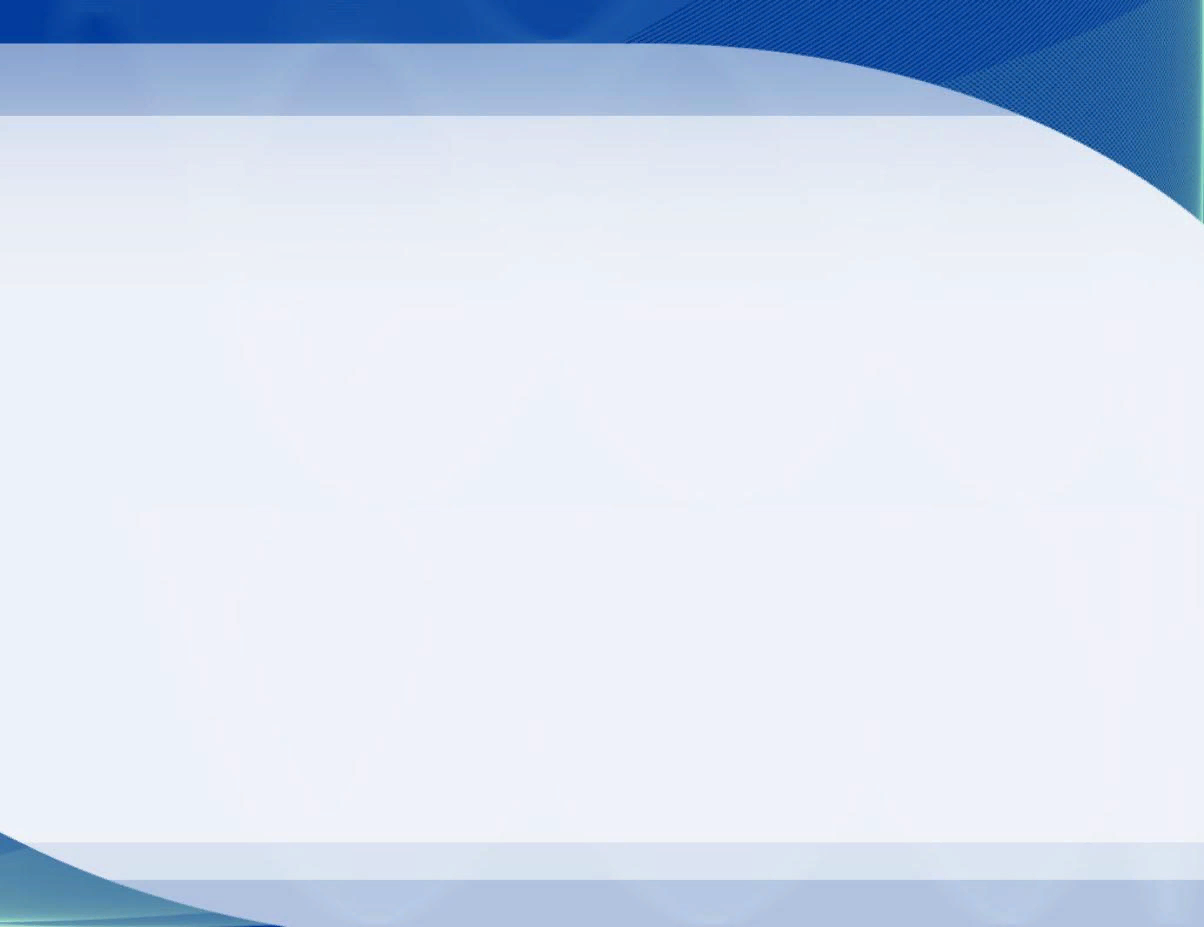 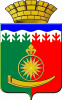 Управление образования Администрации Артинского ГО
Модуль «Ключевые общешкольные дела»
Вариативный модуль
*Перечень видов и форм деятельности носит примерный характер, и может быть изменен и дополнен на усмотрение образовательной организации. В данном модуле программы должны быть описаны те формы и виды деятельности, которые используются в образовательной организации
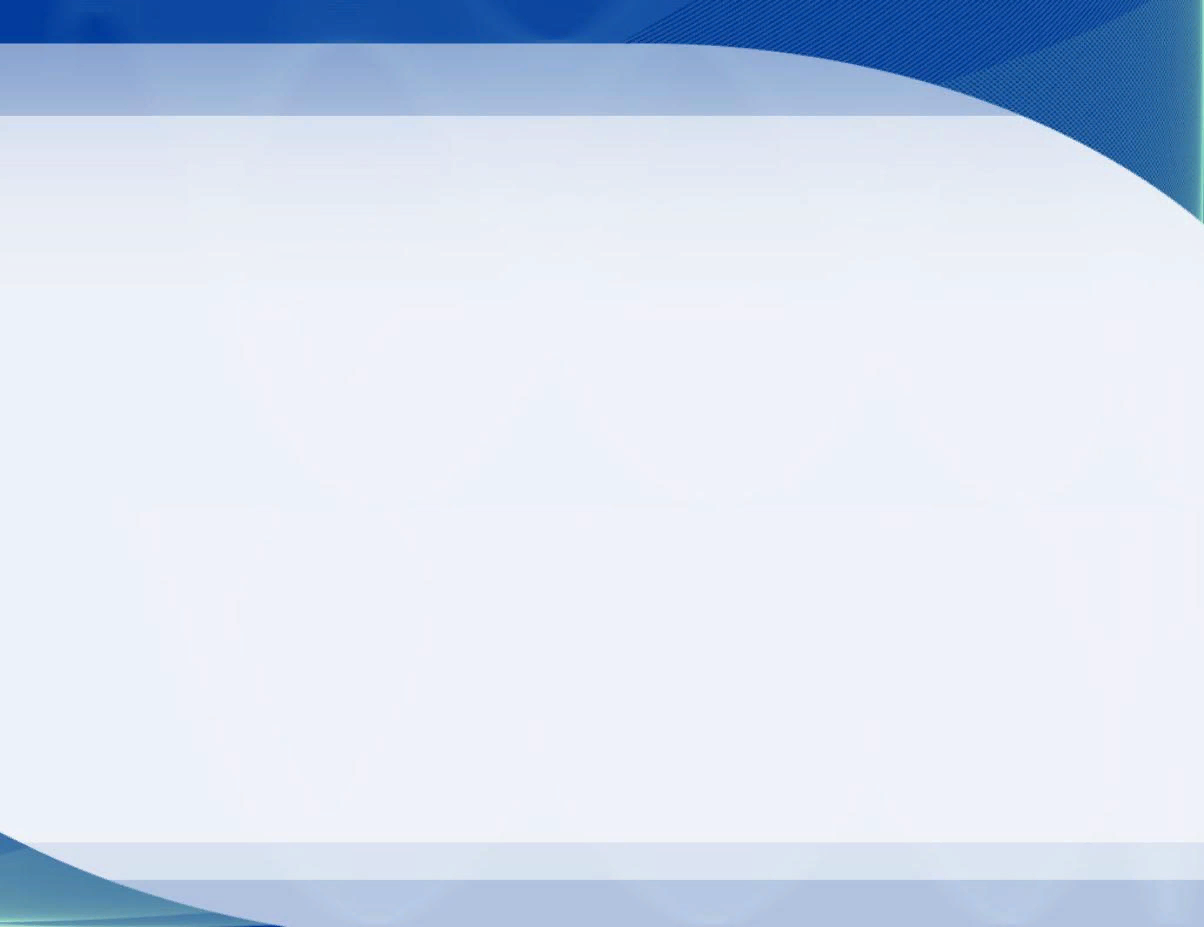 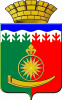 Управление образования Администрации Артинского ГО
Модуль «Организация предметно-эстетической среды»
Вариативный модуль
*Перечень видов и форм деятельности носит примерный характер, и может быть изменен и дополнен на усмотрение образовательной организации. В данном модуле программы должны быть описаны те формы и виды деятельности, которые используются в образовательной организации
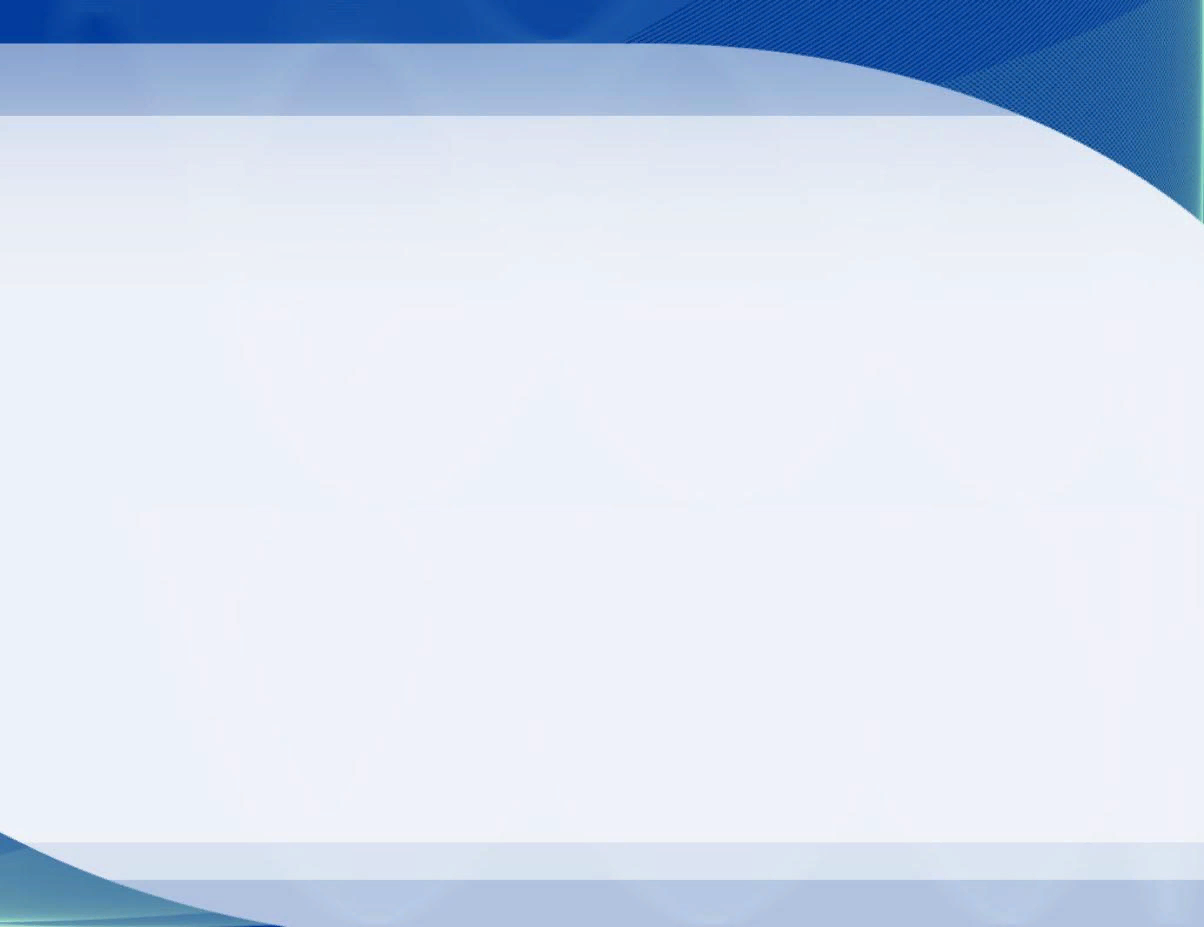 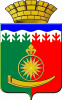 Управление образования Администрации Артинского ГО
Модуль «Школьные медиа»
Вариативный модуль
*Перечень видов и форм деятельности носит примерный характер, и может быть изменен и дополнен на усмотрение образовательной организации. В данном модуле программы должны быть описаны те формы и виды деятельности, которые используются в образовательной организации
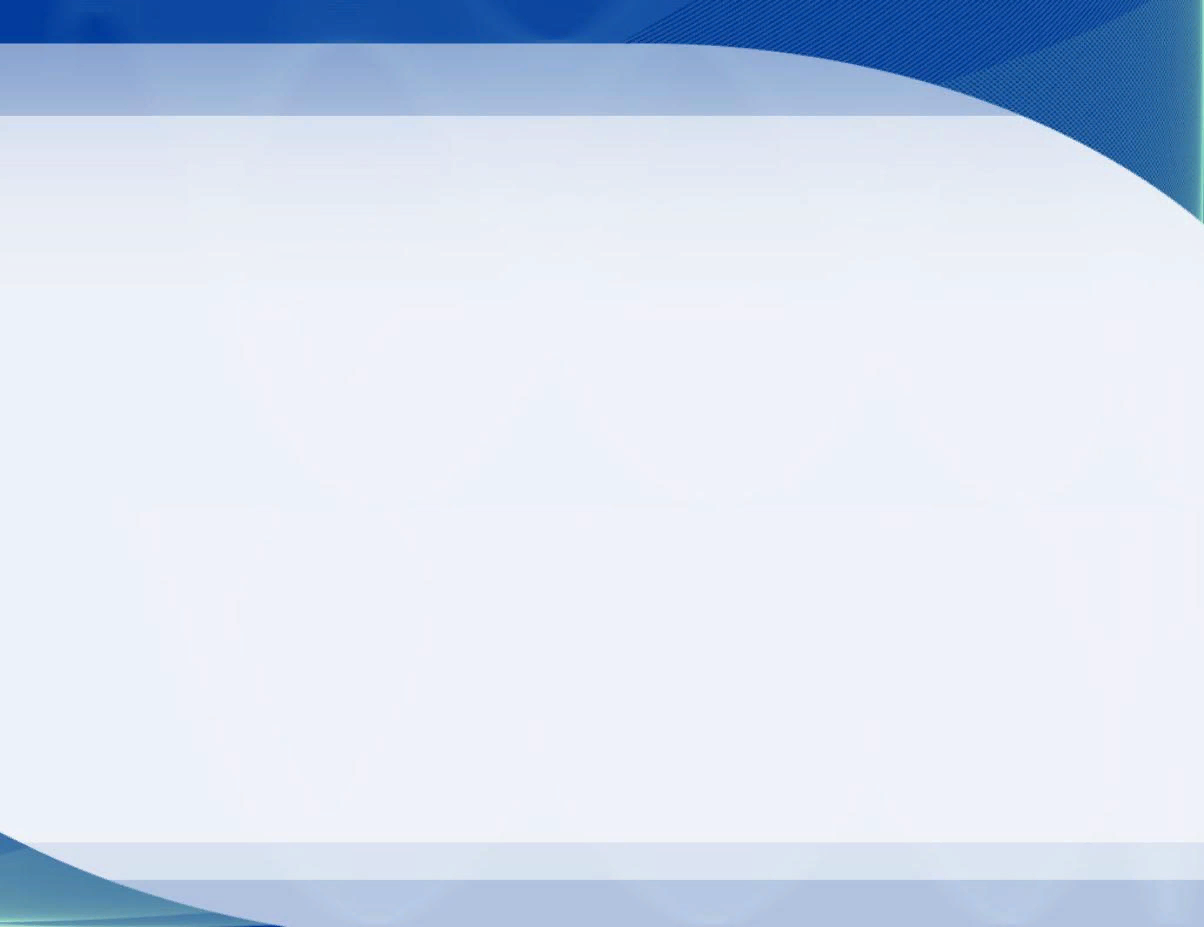 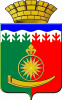 Управление образования Администрации Артинского ГО
РАЗДЕЛ 4. «Основные направления самоанализа воспитательной работы»
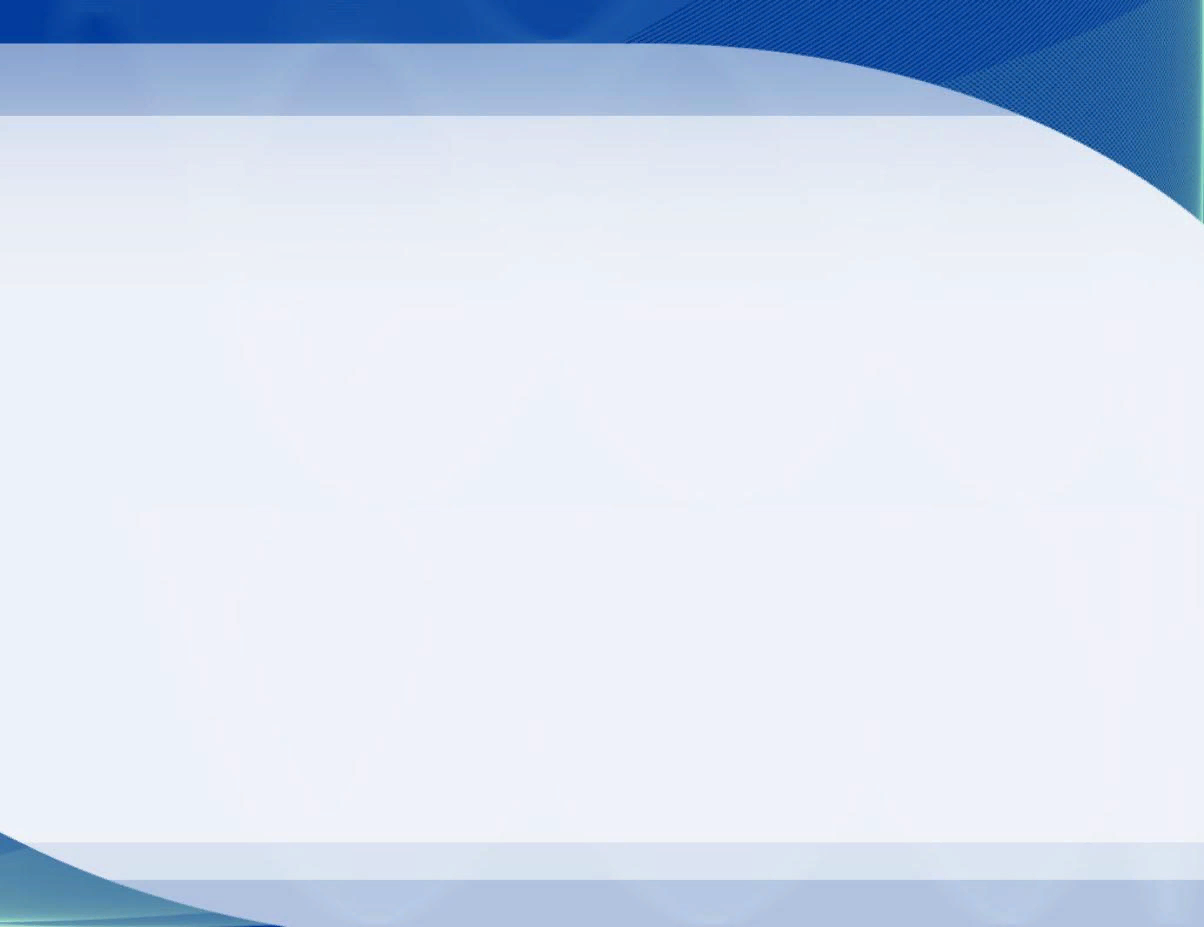 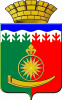 Управление образования Администрации Артинского ГО
РАЗРАБОТКА КАЛЕНДАРНОГО ПЛАНА
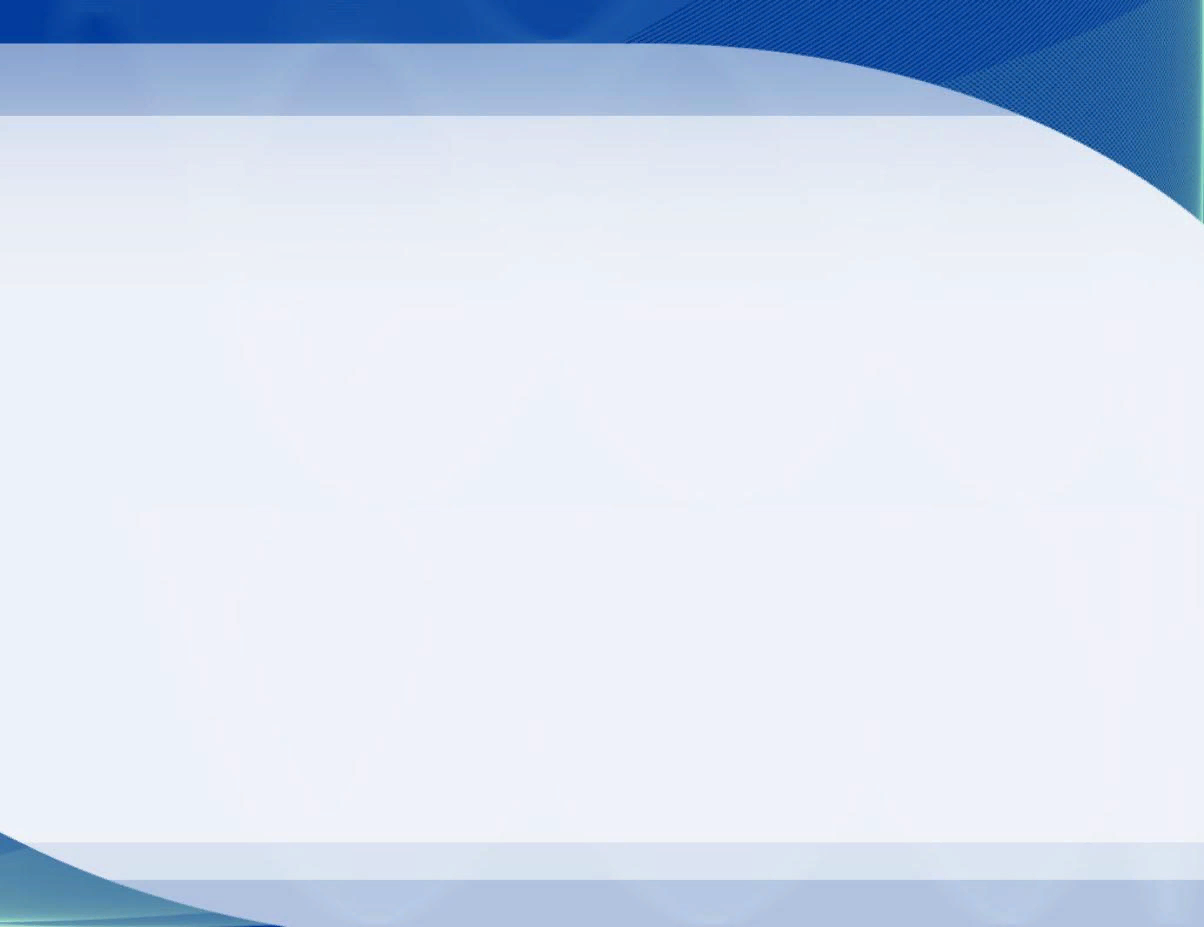 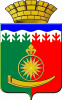 Управление образования Администрации Артинского ГО
Алгоритм разработки программы воспитания
5 шагов по разработке программы
Создание рабочей группы
Изучение нормативно-правовых документов
Систематизация всей имеющейся в школе практики воспитания
Упорядочение форм работы относительно цели и задач школы
Оформление рабочей программы воспитания и календарного плана
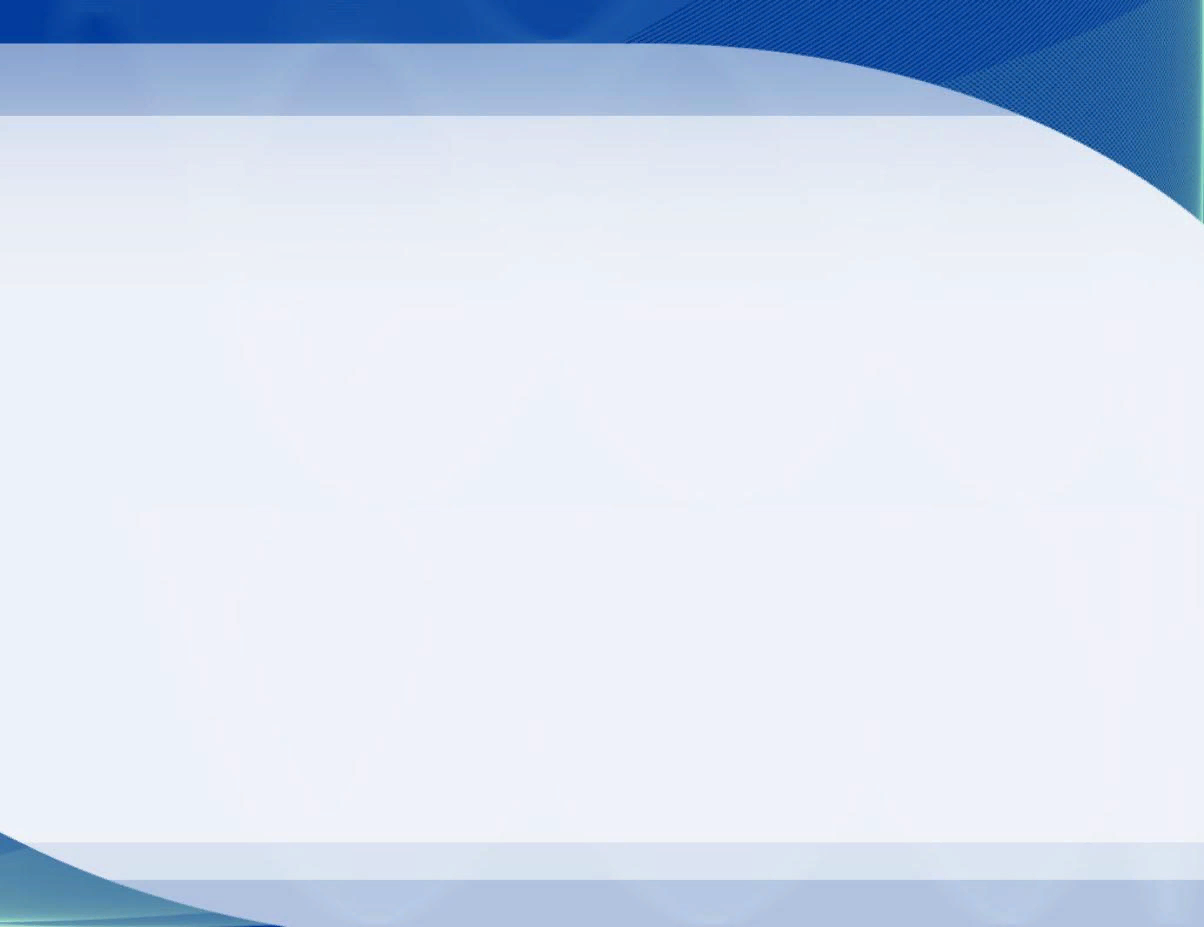 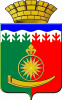 Управление образования Администрации Артинского ГО
Когда уроки становятся воспитывающими?
1. Когда они интересны школьникам, и те с удовольствием включаются в организуемую учителем деятельность; 
2.Когда они побуждают школьников задуматься о ценностях, нравственных вопросах, жизненных проблемах; 
3. Когда время от времени на них используются игры, дискуссии и другие парные или групповые формы работы.
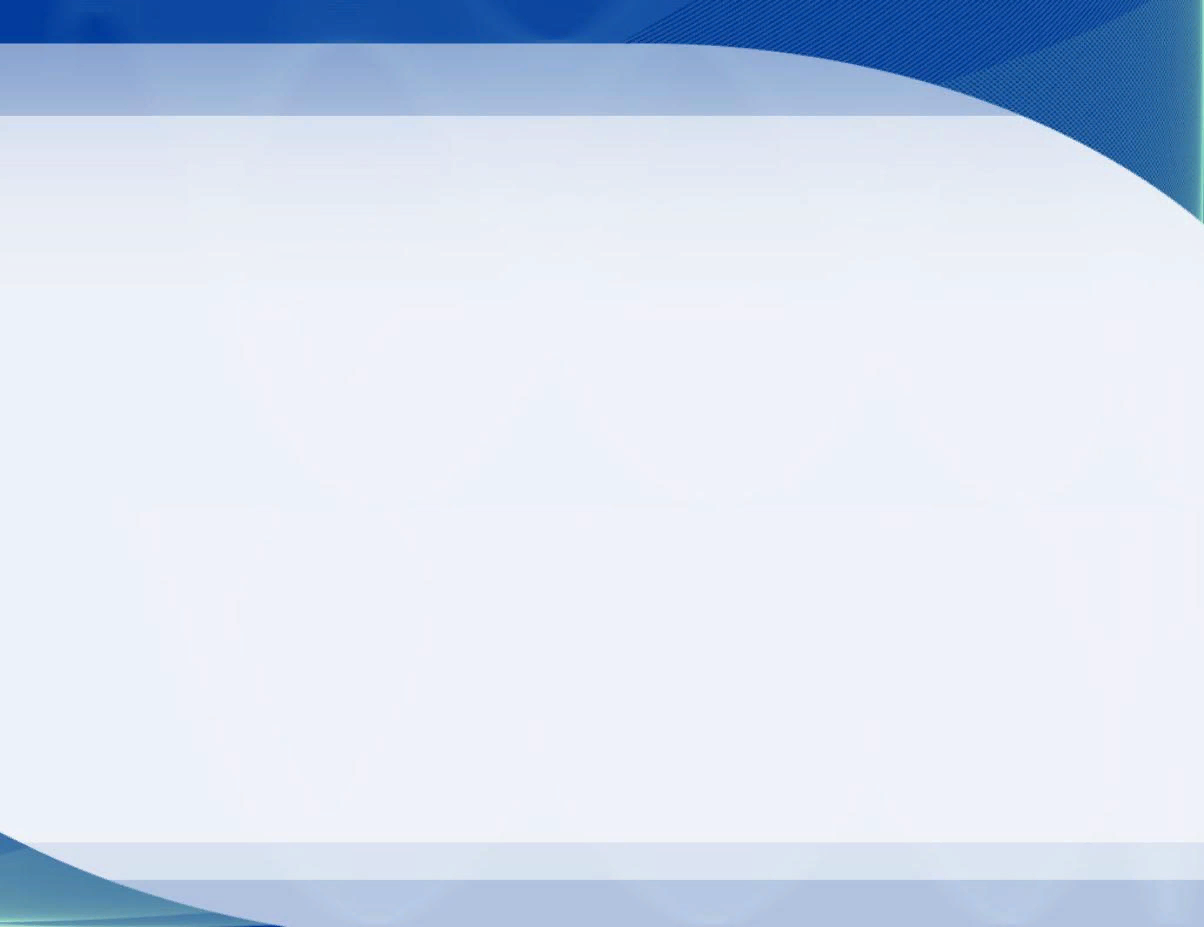 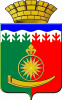 Управление образования Администрации Артинского ГО
Делаем урок интересным
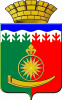 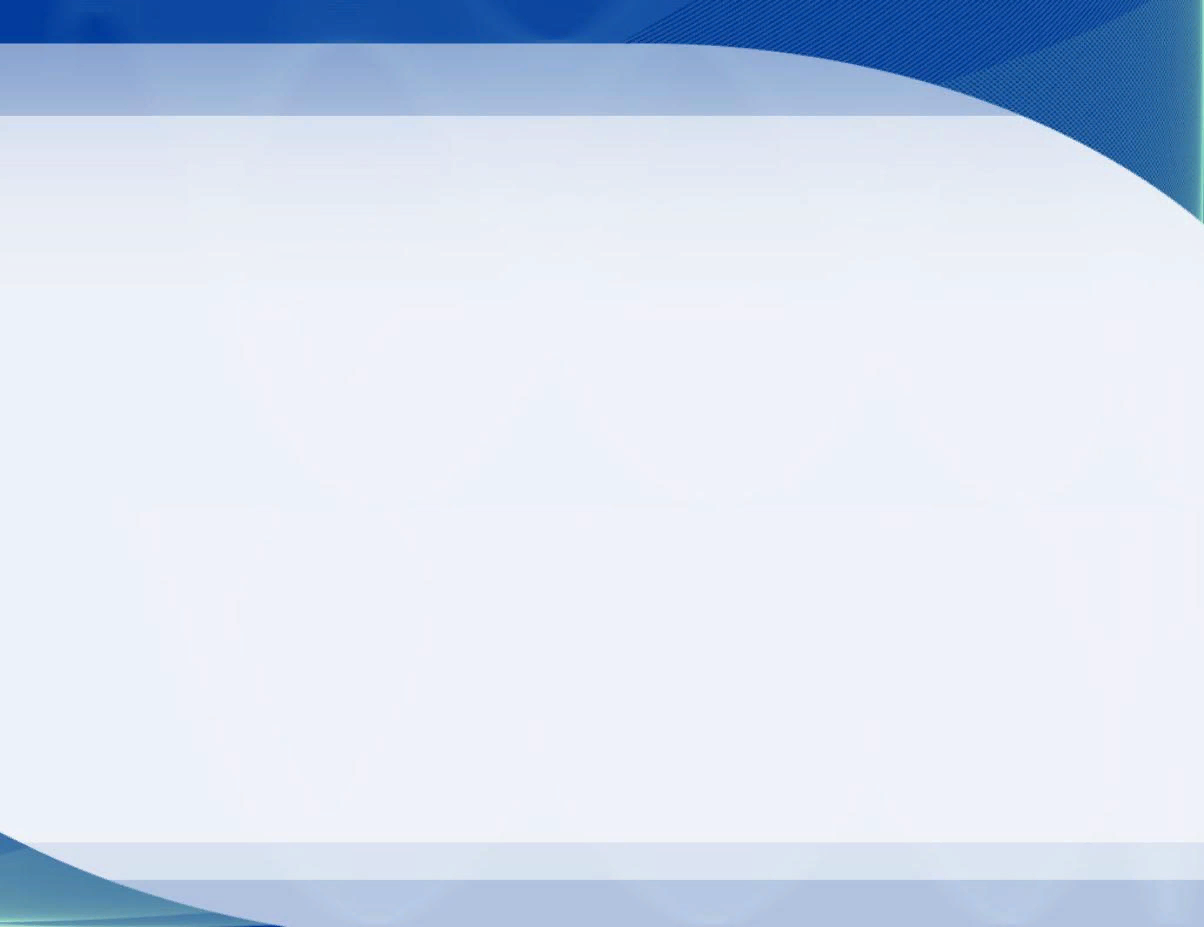 Управление образования Администрации Артинского ГО
Делаем урок интересным
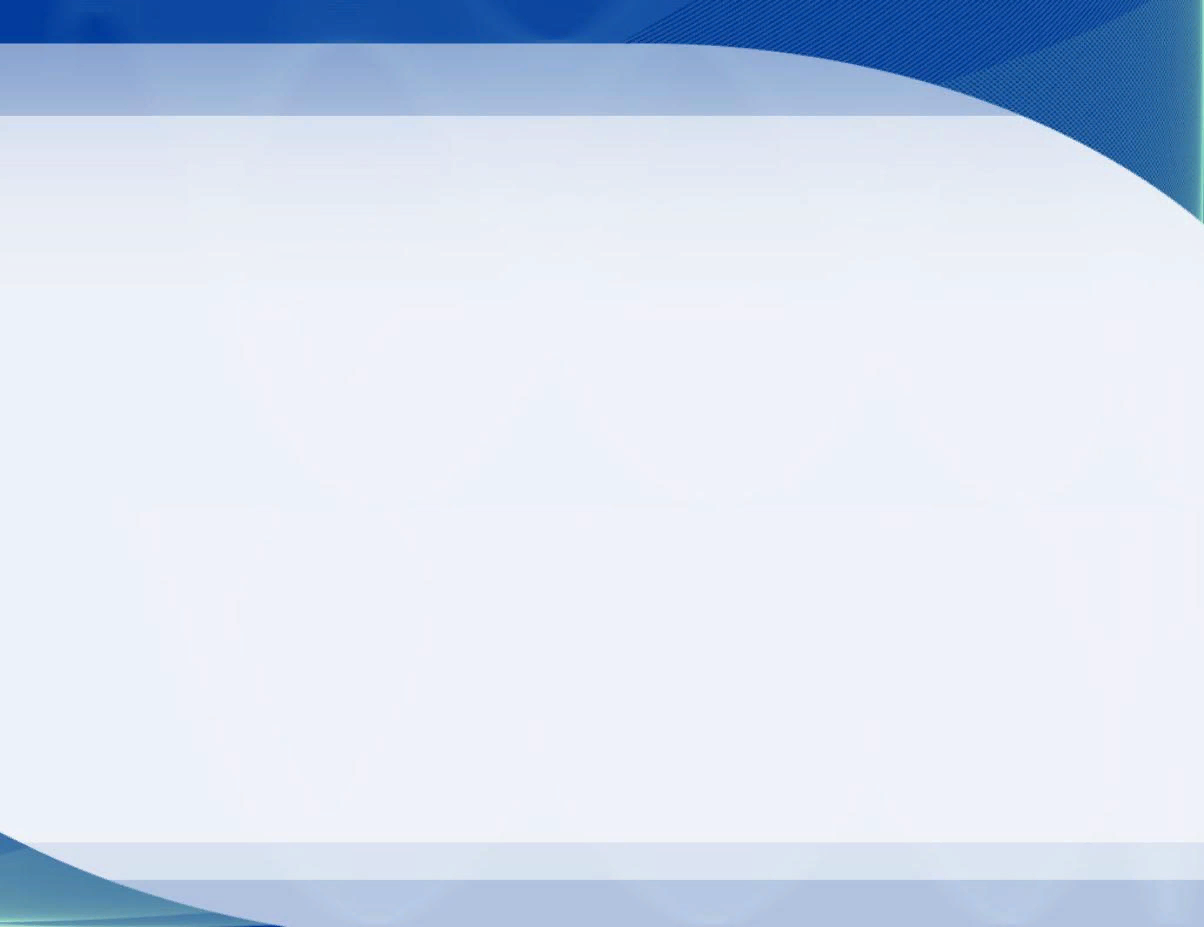 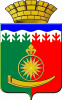 Управление образования Администрации Артинского ГО
Воспитывающий урок – урок с  воспитывающим содержанием
- Может ли наука быть безнравственной? (физика)
- Что было бы, если А. Эйнштейн не эмигрировал из нацистской Германии? (физика)
 - Человек – царь природы? (окружающий мир)
 - Использование животных для опытов: научная необходимость или жестокость людей? (биология) 
- Как улучшить качество питьевой воды в школе? (химия) 
- Химический состав популярных детских напитков и проблемы здоровья (химия)
 - Является ли экономический рост в мире безусловным благом для людей? (обществознание)
 - Что значит «свобода» и легко ли быть свободным человеком? (обществознание)
 - Нужно ли малым народам стремиться сохранять свой язык и культуру? (география)
 - Последствия процессов глобализации в современной экономике (география)
 - Согласны ли вы со словами И. Карамазова «Если Бога нет, значит все позволено»? (литература)
 - Булгаковский Иешуа никогда не будет героем нашего времени? (литература) 
- Реформы Петра I – шаг к цивилизованному обществу или насилие над страной? (история) 
- Западники и славянофилы: чьи взгляды вам ближе? (история)
 - Опасна ли для общества агрессия в кино и на телевидении? (искусство) и т.п.
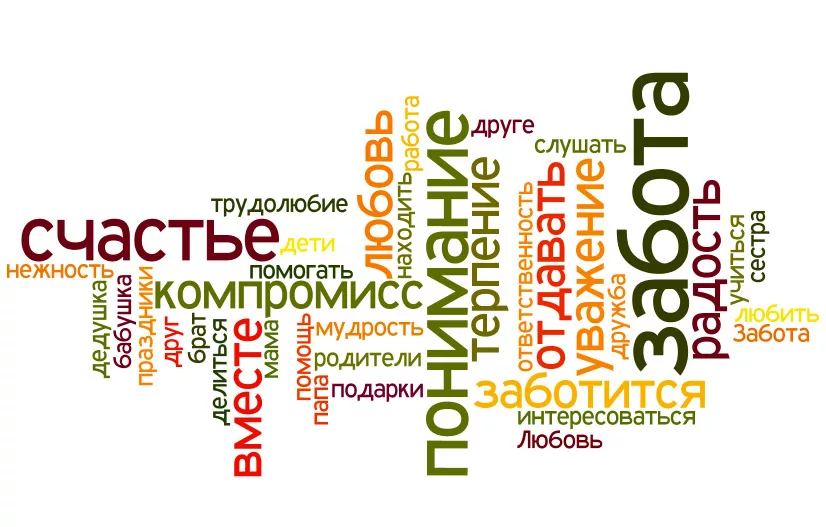 Делаем урок интересным
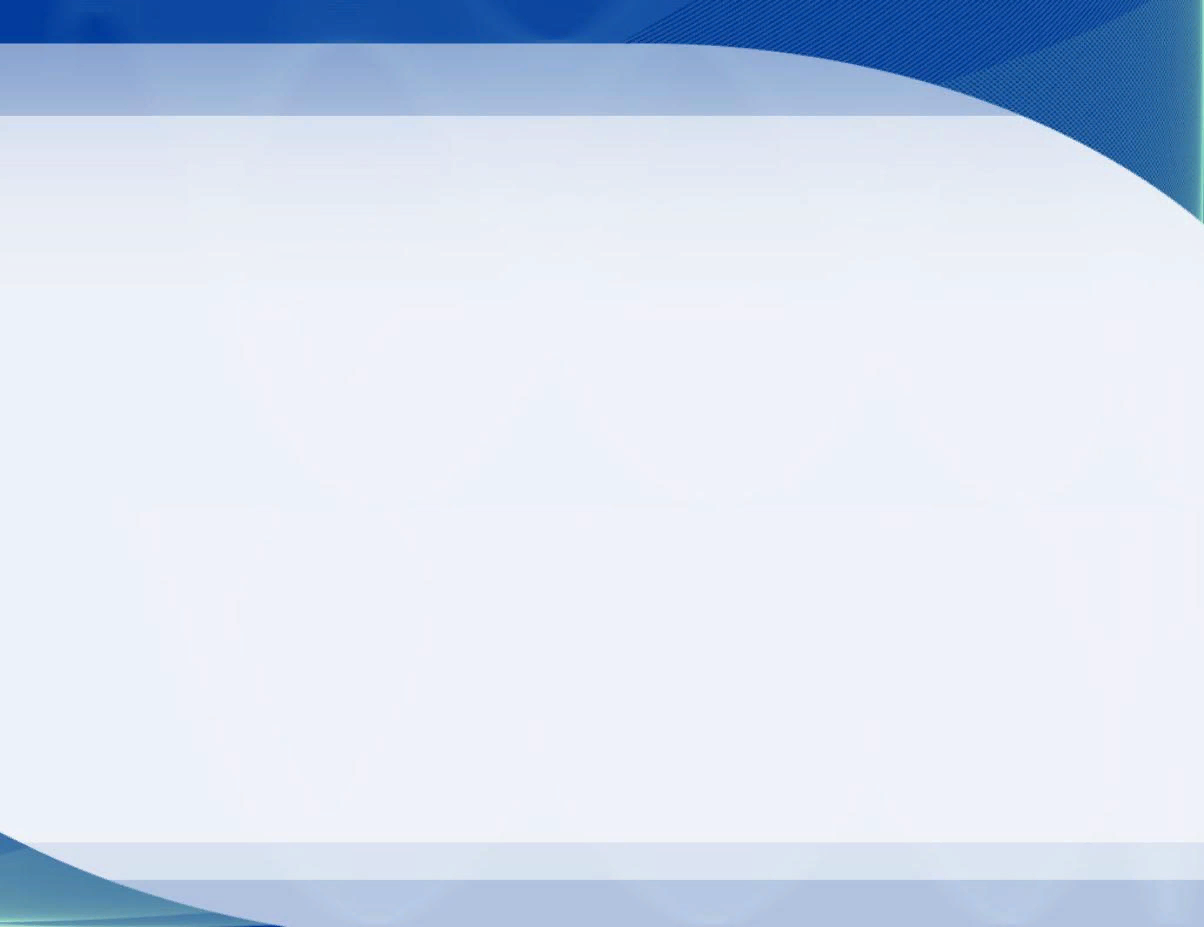 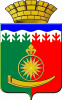 Управление образования Администрации Артинского ГО
Воспитывающий урок – урок с  воспитывающим содержанием
ВАЖНО!

Поиск воспитывающей информации в самых разных предметных областях знания
+
Организация работы с этой информацией, предлагая обсуждать ее, высказывать по ее поводу свое мнение, вырабатывать по отношению к ней свою позицию
=
Соотнесение собственного отношения ребенка к рассматриваемому на уроке вопросу с отношениями других детей, будут способствовать коррекции этих отношений
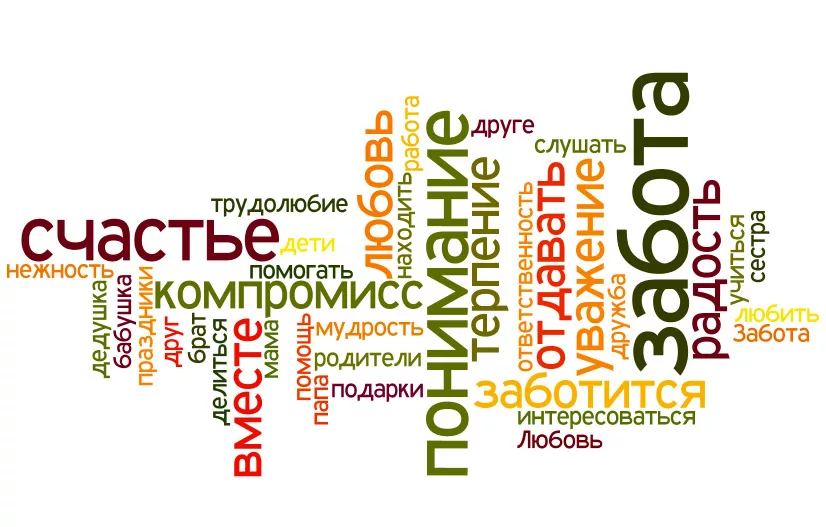 Делаем урок интересным
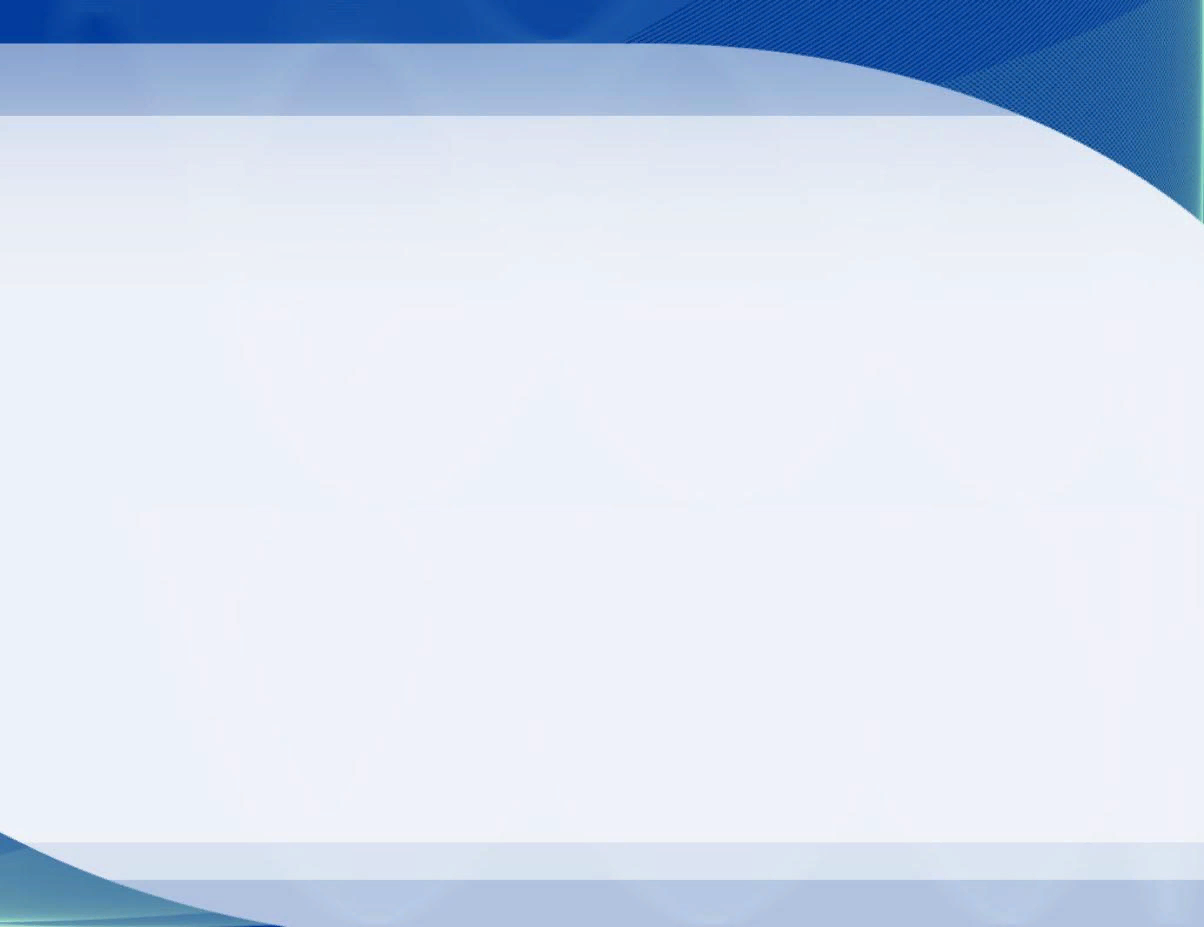 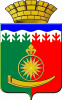 Управление образования Администрации Артинского ГО
Активные формы работы на уроке
Делаем урок интересным
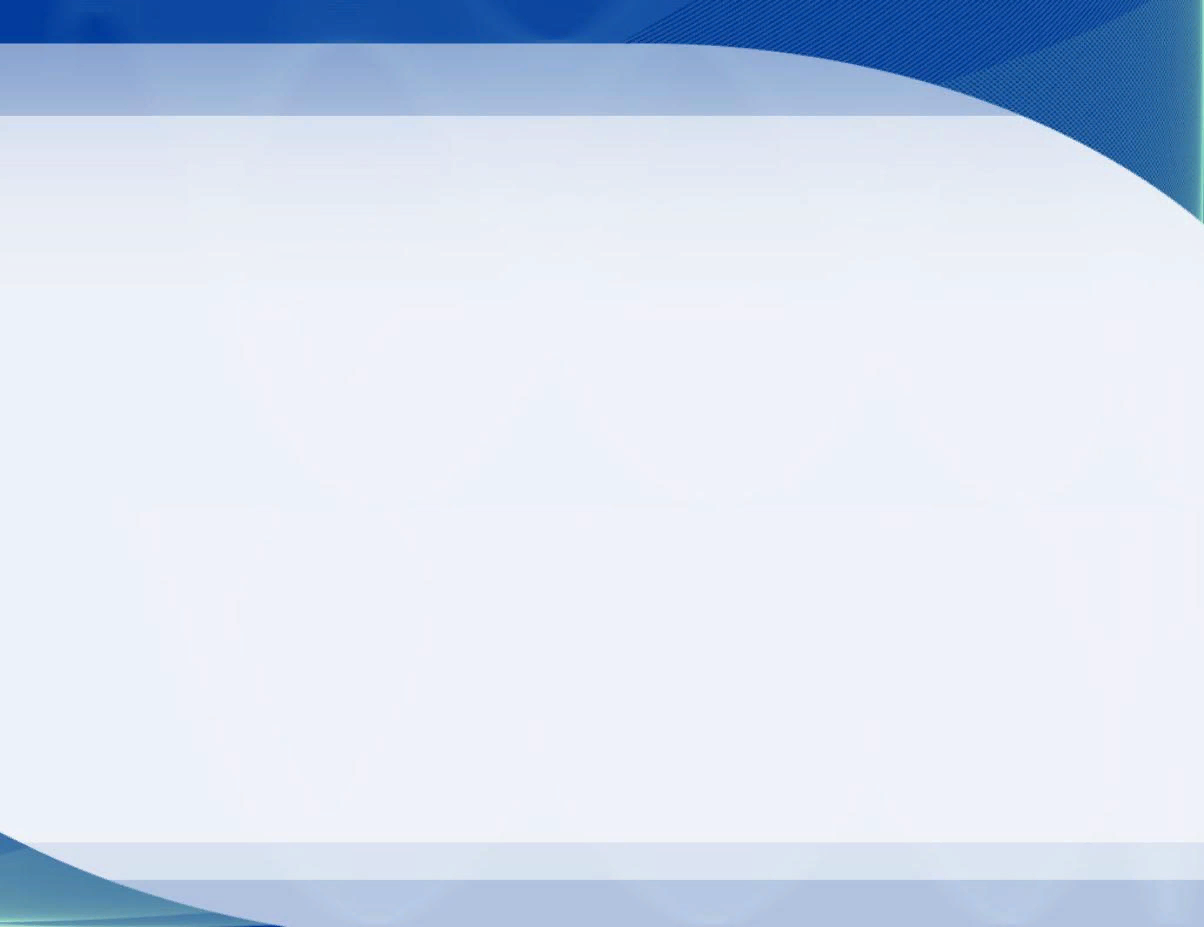 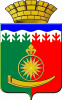 Управление образования Администрации Артинского ГО
Учебные дискуссии
Делаем урок интересным
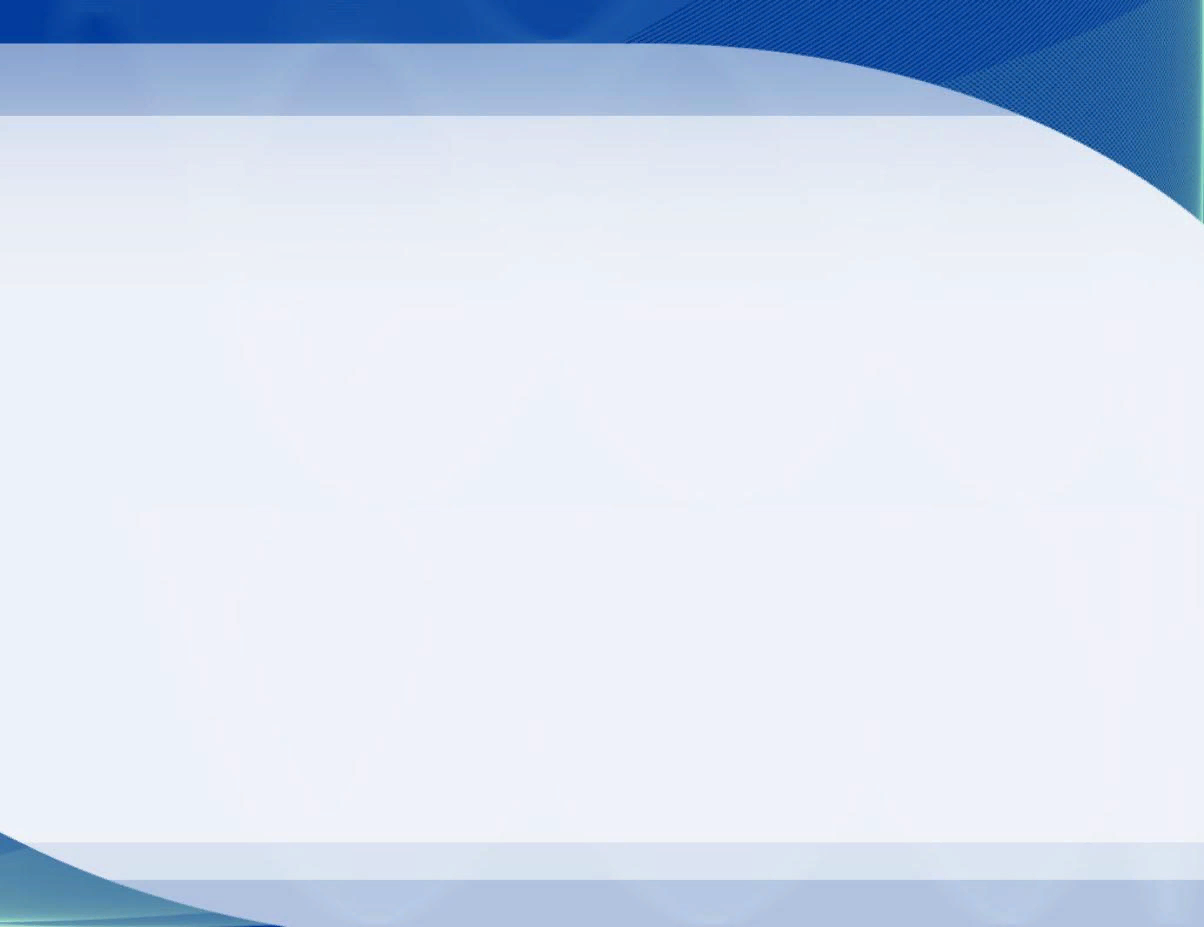 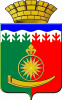 Управление образования Администрации Артинского ГО
Пример Учебной дискуссии
Уточняющие вопросы («Ты сказал, что это лучше. Чем именно лучше?»); 
Демонстрация непонимания («Не понял, уточни, пожалуйста…»); 
Сомнение («Так ли это?», «Остальные согласны с этим?», «Мне кажется, это слабый аргумент»); 
Нет-стратегия, когда на все высказывания участников дискуссии ведущий говорит «нет», не утруждая себя особо доказательствами («Нет, это не так»; «Такого не бывает»; «Этого не может быть»); 
Парафраз, то есть повторение высказывания с новой интонацией – это стимулирует переосмысление сказанного, развитие мысли; 
Просьба отнестись к высказыванию школьника остальных участников;
Высказывание альтернативного тезиса и т.п.
Делаем урок интересным
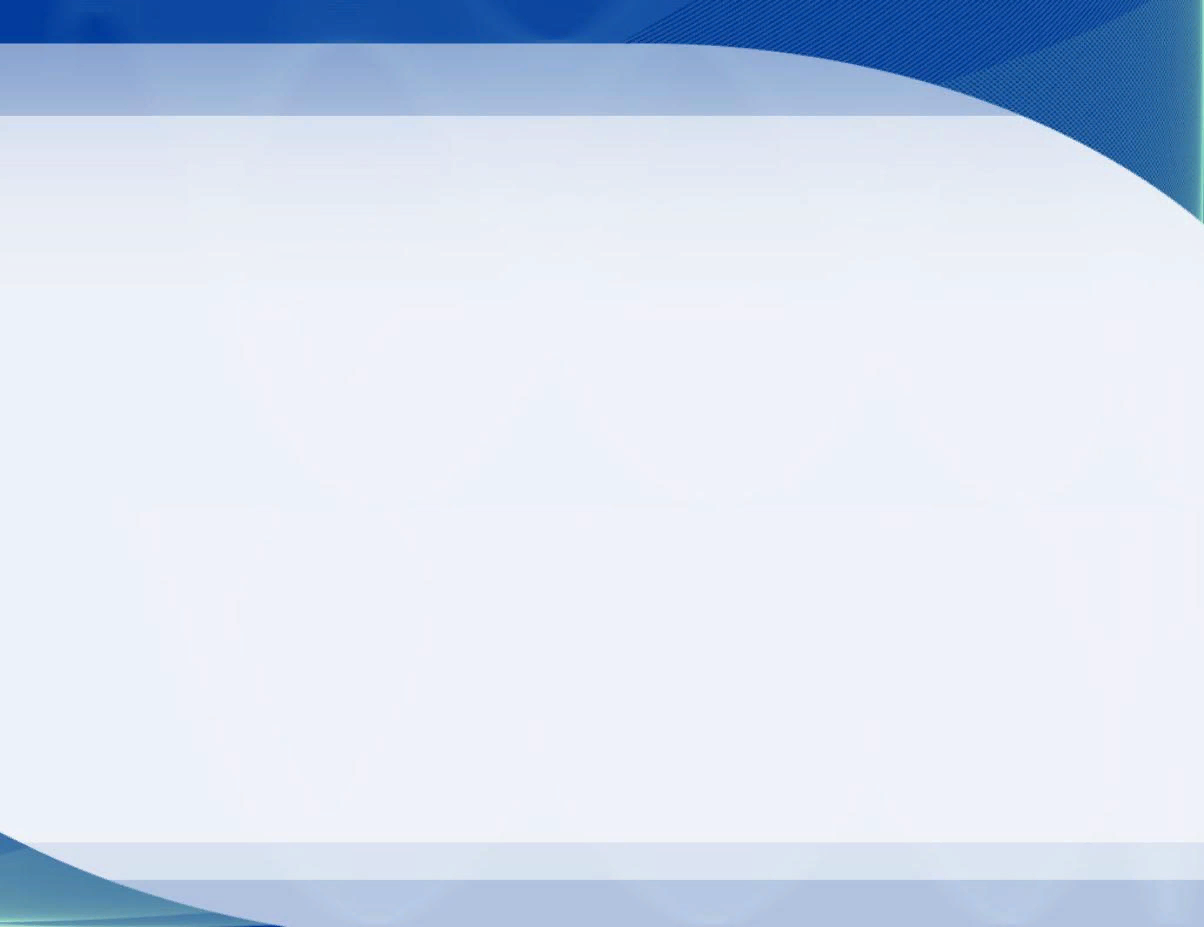 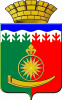 Управление образования Администрации Артинского ГО
Викторины
ПРИМЕР: 
География в 6-м или 7-м классе. 
Вопрос викторины: «Запасы этого с каждым годом истощаются, и виной тому – деятельность человека. Если вообразить мировой океан бассейном, то этого там будет всего одна столовая ложка. Если семья сэкономит хотя бы 5-ю часть этого от того, что она использует сейчас, то этим можно будет за год наполнить озеро диаметром 200 метров и глубиной 2 метра. Во время чистки зубов мы можем сэкономить этого до 200 литров в неделю. О чем идет речь?» 
Ответ: пресная вода. 
Обсуждение: ведущий предлагает детям обсудить способы экономии воды в домашних условиях.
Делаем урок интересным
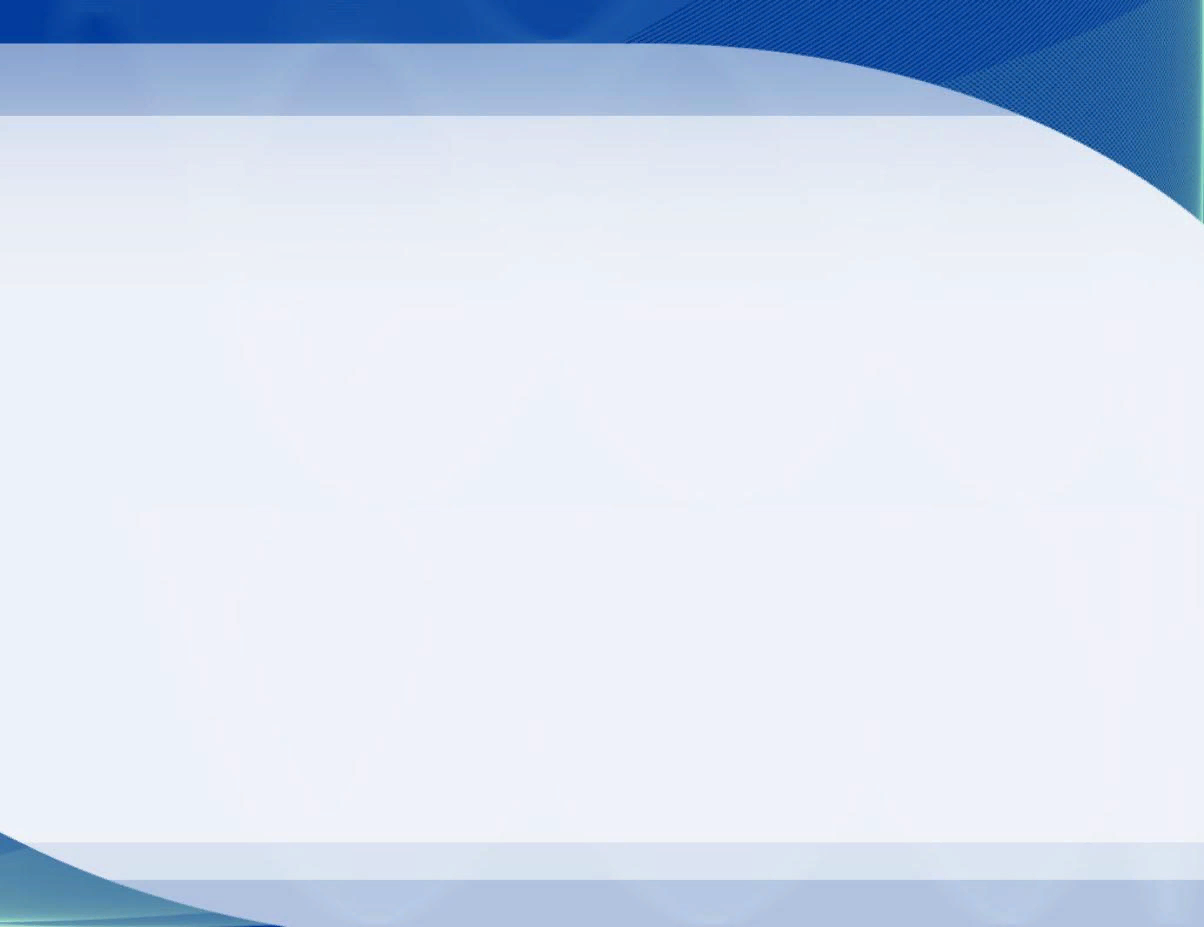 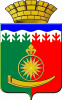 Управление образования Администрации Артинского ГО
Настольные игры
ПРИМЕР: 
Игра на уроке истории.  
Готовим карточки с именами (например: Жуков, князь Владимир, Ломоносов, Айвазовский, Радищев, Александр II, и т.д., и т.п.). 
Класс можно поделить на две (например, мальчики и девочки) или три (по количеству рядов в учебном кабинете) команды. По очереди представитель каждой команды берет колоду карточек и пытается описать для своей команды того человека, имя которого написано на верхней карточке. Он не имеет права показывать ее другим игрокам, называть имени героя, первой буквы его имени или отдельные слоги. Команда же должна по описаниям отгадать имя. Затем игрок описывает человека, имя которого написано на следующей карточке и так далее. Чем больше имен отгадает команда за 1 или 2 минуты, тем больше очков она получает. Если в процессе отгадывания время в песочных часах истекло, другие команды могут тоже принять участие в отгадывании и тем самым отобрать у первой команды очко. После этого выходит представитель второй команды и пытается для своих игроков описать имена героев, написанных на других карточках. Игра таким образом продолжается до тех пор, пока не будет разыграна вся колода.
Делаем урок интересным
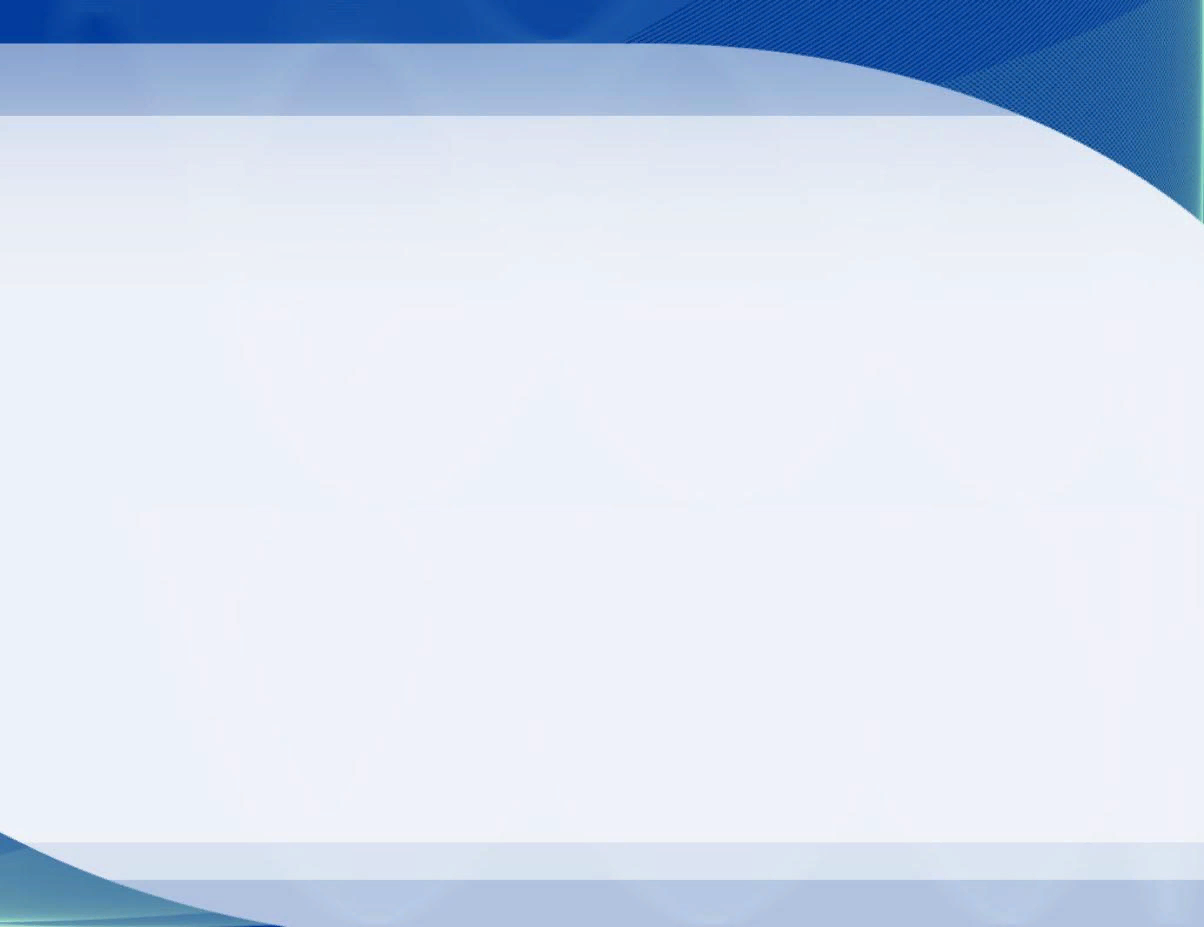 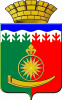 Управление образования Администрации Артинского ГО
Ролевые игры
ПРИМЕР:
Урок географии или истории в 6-м или 7-м классе. 
Тема: «Великие географические открытия». 
Часть урока можно посвятить ролевой игре «Встреча миров». Учитель вместе со школьниками разыгрывает встречу, которая могла бы состояться между вождями индейских племен и европейскими миссионерами. На встрече происходит диалог по вопросу значения открытия Америки для народов, живших по обе стороны Атлантики. Это своего рода межкультурный диалог, отражающий различие взглядов европейцев и местных жителей на данное открытие. В такой игре учитель может взять на себя роль миссионера, «отстаивая» европоцентричную позицию и «настаивая» на том, что именно «европейцы открыли Американский континент», именно «европейцы несут цивилизацию варварским народам» и именно «европейцы посредством насаждения христианства спасают грешные души местных дикарей». Учащиеся же с позиций местных жителей обычно довольно пылко бросаются оспаривать эту, с их точки зрения, несправедливость, отстаивая ценности равенства культур.
Делаем урок интересным
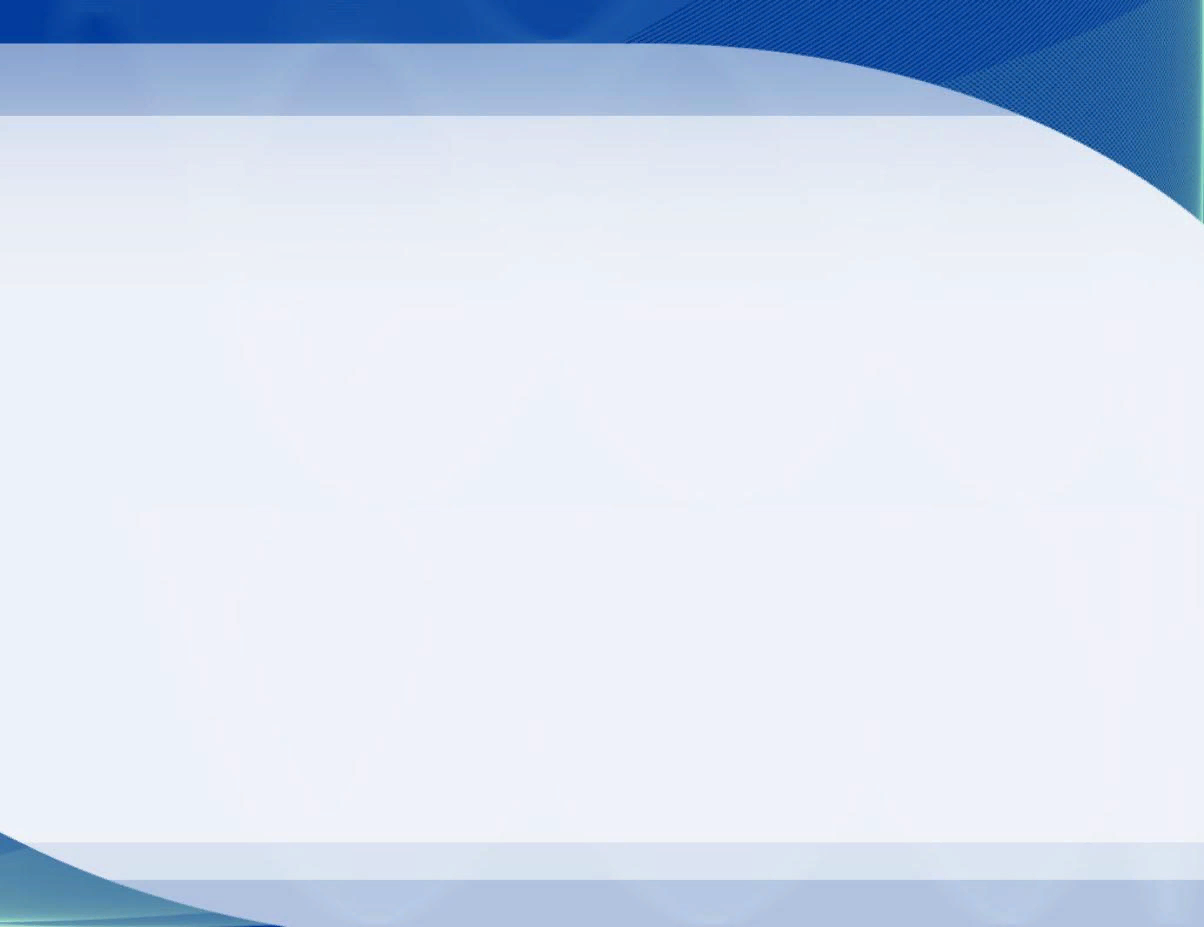 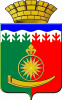 Управление образования Администрации Артинского ГО
Учебные проекты
Примерная схема действий педагога в работе над проектом: 
1. Объяснение школьникам особенностей их работы на предстоящем этапе. Предупреждение возможных сложностей. Обращение к примерам из других, уже реализованных, детских проектов. 
	2. Индивидуальные консультации для тех школьников, которые нуждаются в них. 
3. Совместный анализ с ребенком той части работы, которая была выполнена им на данном этапе. Подчеркивание успехов школьника и сильных сторон его работы. Обращение внимания на слабые ее стороны. Предложение исправить, скорректировать, усилить их. Будет лучше, если сначала попытку такого анализа предпримет сам ребенок, затем другие дети (если этот анализ проводится не индивидуально, а в группе, и при условии, что автор проекта будет не против), а затем уже взрослый. 
	4. Повторный анализ результатов работы на данном этапе и подготовка к работе на следующем. Таким образом шаг за шагом школьник при поддержке взрослого осуществляет свой индивидуальный проект – где-то ошибаясь, где-то преуспевая, и, самое главное, обучаясь на своих ошибках и своих успехах.
Делаем урок интересным
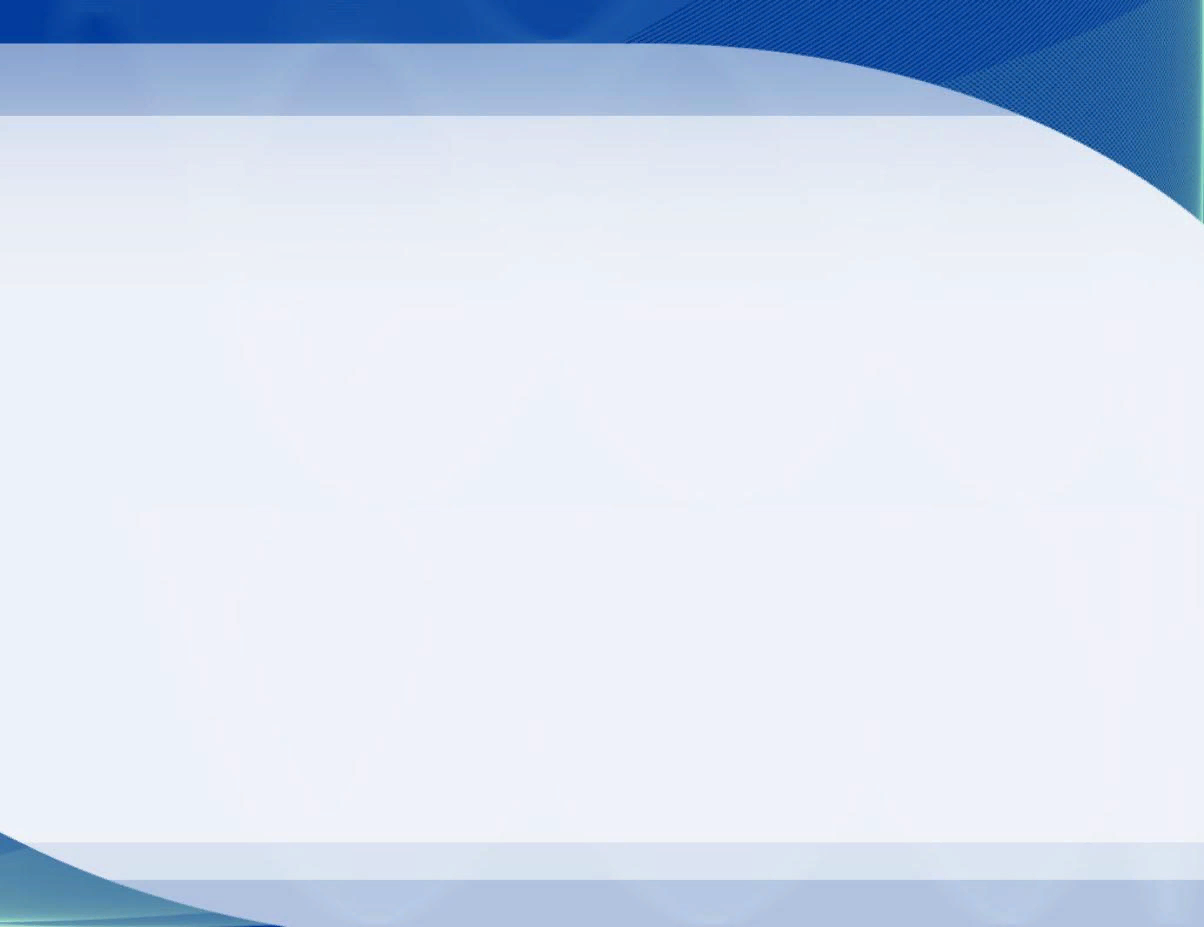 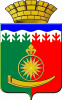 Управление образования Администрации Артинского ГО
Эффективность деятельности педагогических работников
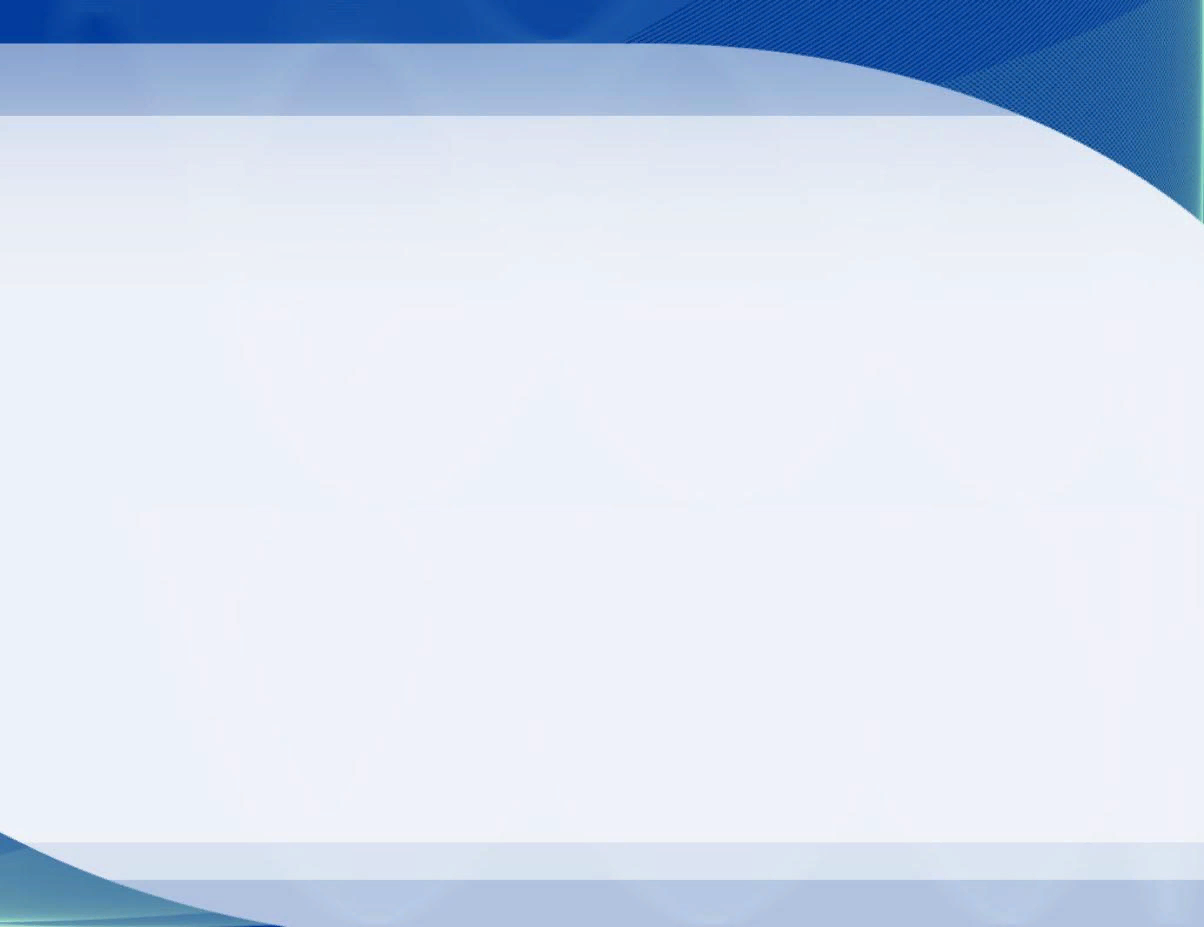 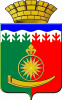 Управление образования Администрации Артинского ГО
Методика изучения уровня воспитанности 
Н.П. Капустина
Для 1-4 классов используются мониторинговые карты и сводные оценочные листы
Для 5-11 классов используются анкеты
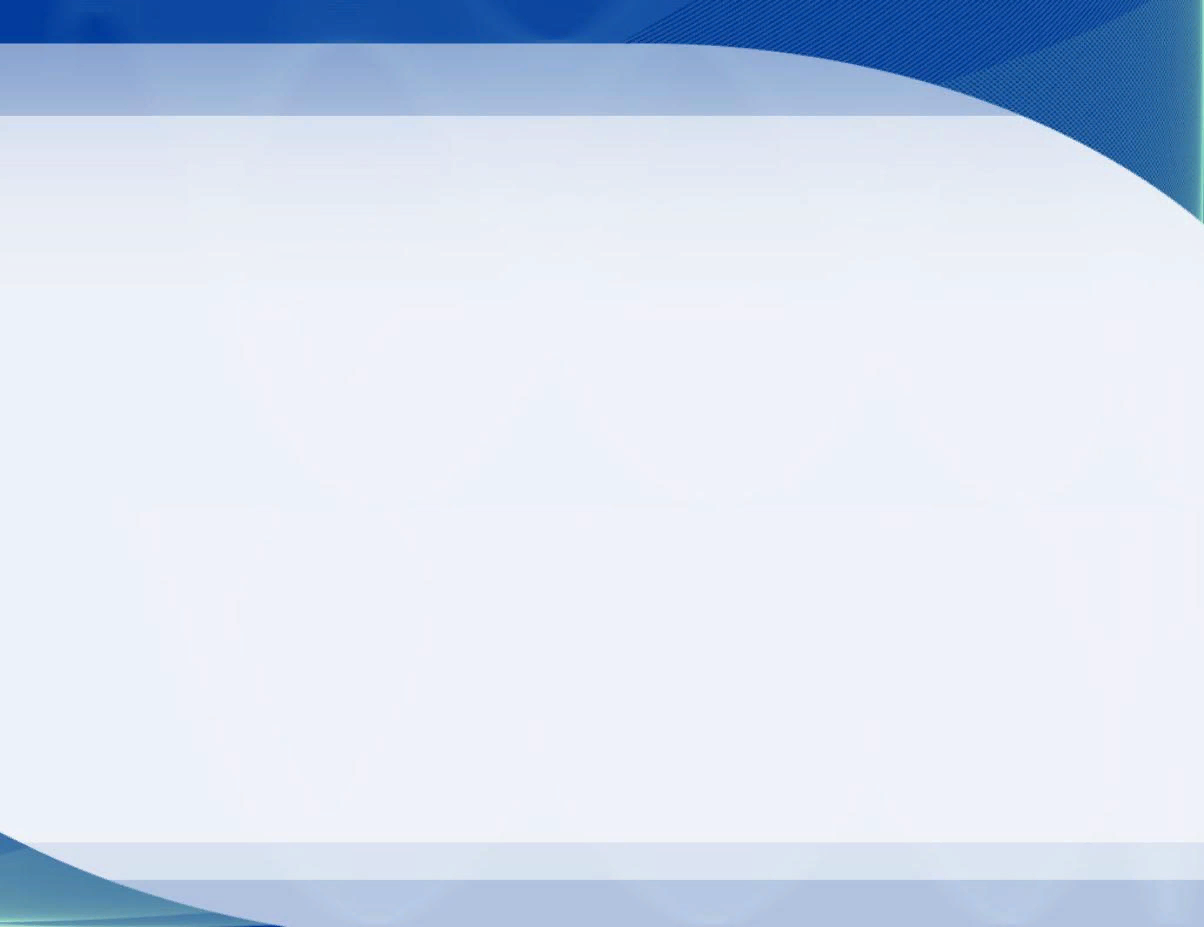 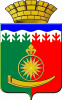 Управление образования Администрации Артинского ГО
Спасибо за внимание!